20 -24 octobre 2023
WebConférence
Post-congrès Européen de Cancérologie Thoracique
Pr Olivier BYLICKI
Pr Laurent GREILLIER
Dr Bertrand MENNECIER
HIA Saint-Anne
Toulon
Hôpital Nord AP-HM
Marseille
Nouvel Hôpital Civil CHRU 
Strasbourg
20 -24 octobre 2023
WebConférence
Post-congrès Européen de Cancérologie Thoracique
CBNPC stades précoces et localement   	avancés avec addiction
CBNPC stades précoces et localement   	avancés sans addiction 
CBNPC métastatiques avec addictions 
CBNPC métastatiques sans addictions 
Autres actualités
Liens d’intérêts
Olivier BYLICKI
Invitation(s) congrès et présentations
MSD, Astra-Zeneca, Takeda, Roche
Table(s) ronde(s) scientifique(s)
MSD, Astra-Zeneca, Takeda, Roche, BMS, Janssen-Cilag
Ecriture d’article(s) scientifique(s)
Néant
Liens d’intérêts
Laurent GREILLIER
Invitation(s) congrès et présentations
Amgen, Astra-Zeneca, BMS, MSD, Pfizer, Sanofi, Takeda 
Table(s) ronde(s) scientifique(s)
Amgen, Astra-Zeneca, BMS, Janssen, Lilly, MSD, Novartis, Pfizer, Roche, Sanofi, Takeda
Ecriture d’article(s) scientifique(s)
Astra-Zeneca
Liens d’intérêts
Bertrand MENNECIER
Invitation(s) congrès et présentations
MSD, BMS, Astra-Zeneca, Pfizer, Sanofi, Roche, Takeda
Table(s) ronde(s) scientifique(s)
MSD, BMS, Astra-Zeneca, Janssen, Takeda, Pfizer, Sanofi
Ecriture d’article(s) scientifique(s)
BMS
CBNPC stades précoces et localement avancés
Avec Addiction oncogénique
20-24 octobre 2023
Efficacité et tolérance de l’alectinib versus la chimiothérapie chez les CBNPC ALK + opérés
Etude de phase III ALINA
B.J. Solomon et al., ESMO® 2023, Abs. #LBA2
Etude ALINA
Design de l’étude
Stade IB (≥ 4 cm)-IIIA opérés
ALK+
7ème édition de UICC/AJCC
Autres critères d’inclusion:
ECOG PS 0/1
Eligible à la chimiothérapie à base de sel de platine 
Naïf de traitement systémique
Facteurs de stratification :
Stade : IB (≥ 4 cm) vs Il vs IA
Ethnie : Asiatique  vs non-Asiatique
Alectinib600 mg 2/jrs2 ans
Récidive
Traitement au choix de l’investigateur et suivi de la SG
R1:1
Chimiothérapie par Platine4 cycles/3 semaines
Récidive
N=257
Critère principal
DFS par investigateur, avec analyse hiérarchiqueStade II-III          ITT (Stade IB-IIIA)
Critères secondaires
DFS cérébrale
SG
Tolérance
Evaluations de la maladie (y compris l'IRM cérébrale) ont été effectuées : au début de l'étude, toutes les 12 semaines pendant les années 1 et 2, toutes les 24 semaines pendant les années 3 à 5, puis tous les ans
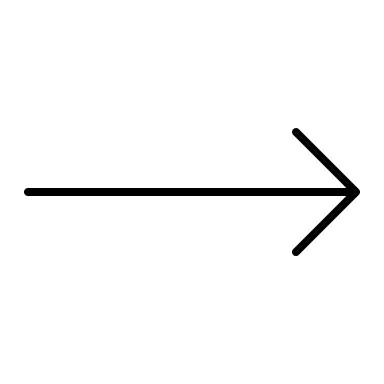 B.J. Solomon et al., ESMO® 2023, Abs. #LBA2
20 -24 octobre 2023
Etude ALINA
Caractéristiques de la population (ITT)
B.J. Solomon et al., ESMO® 2023, Abs. #LBA2
20 -24 octobre 2023
Etude ALINA
DFS pour les stade II-IIIA
93,8 %
88,3 %
Suivi médian : 
Alectinib, 27,9 mois
chimiothérapie, 27,8 mois
63,0 %
53,3 %
DFS(%)
Temps (mois )
B.J. Solomon et al., ESMO® 2023, Abs. #LBA2
Etude ALINA
DFS en ITT (stade IB-IIIA)
93,6 %
88,7 %
Suivi médian : 
Alectinib, 27,8 mois
chimiothérapie, 28,4 mois
63,7 %
54,0 %
DFS (%)
Temps (mois)
B.J. Solomon et al., ESMO® 2023, Abs. #LBA2
Etude ALINA
Analyse en sous groupe , DFS ( population en ITT)
0,1
0.1
0,3
1,0
3,0
En faveur Alectinib
EN faveur chimiothérapie
B.J. Solomon et al., ESMO® 2023, Abs. #LBA2
Etude ALINA
Effets secondaires  ≥ 15 % des patients
Effet secondaires
Elévation CPK
Constipation
Elévation ASAT
Elévation ALAT 
Elévation Bilirubine 
COVID-19
Myalgie
Elévation PAL
Anémie
Asthénie
Nausée
Vomissement
Perte d’appétit
Leucopénie
Neutropénie
Baisse des Globules Blancs
Alectinib (N = 128)
Chimiothérapie (N = 120)
Grades :
3/4
1/2
1/2
3/4
100 %
80 %
60 %
40 %
20 %
0 %
20 %
40 %
60 %
80 %
100 %
B.J. Solomon et al., ESMO® 2023, Abs. #LBA2
Etude ALINA
Conclusions
Amélioration majeur de la DFS en faveur de  l’Alectinib versus la chimiothérapie pour les patients ALK opérés
﻿﻿Attente des résultats de survie globale
Profil de tolérance bien connue sans nouveau signal particulier
B.J. Solomon et al., ESMO® 2023, Abs. #LBA2
CBNPC stades précoces et localement avancés
Sans Addiction oncogénique
20-24 octobre 2023
CBNPC résécables
Péri-opératoire
20-24 octobre 2023
Pembrolizumab péri-opératoire pour les CPNPC opérables
Résultats de survie globale de l'étude KEYNOTE-671
J. Spicer et al., ESMO® 2023, Abs. #LBA56
Etude KEYNOTE-671
Design de l’étude -  Phase III, randomisée, en double aveugle
Critère d’éligibilité
CBPNC prouvé  de stage II, IIIA, or IIIB (N2) selon AJCC v8, 
Naïf de TTT
Capable de subir une intervention chirurgicale
PD-L1 évaluable en centralisé
ECOG PS 0 ou 1
Facteurs de stratifications
Stade (II vs III)
PD-L1 TPS1 (<50% vs ≥50%)
Histologie (épidermoïde vs non-épidermoïde)
Region géographique(Asie de l’Est vs non asie de l’Est)
Pembrolizumab(200 mg IV 3 ttes 3 sem.) + Cisplatine - Gemcitabine 
ou
Cisplatine - Pemetrexed 
Jusqu’à 4 cycles
Pembrolizumab(200 mg IV ttes 3 sem.) 
Jusqu’à 13 cycles
Co-Critère Principaux
EFS selon investigateur
SG
Critères secondaires
mPR et pCR selon relecture independante
Tolérance
Chirurgie
R1:1
Placebo IV Q3W
+
Cisplatine - Gemcitabine 
ou
Cisplatine - Pémétrexed 
Jusqu’à 4 cycles
Placebo IV Q3W
Jusqu’à 13 cycles
N=~786
Chirurgie
J. Spicer et al., ESMO® 2023, Abs. #LBA56
Etude KEYNOTE-671
Survie Globale, IA2
Survie globale (%)
87,7%
79,0%
71,3%
67,1%
87,6%
74,7%
SG (%)
64,0%
51,5%
Mois
Nb à risque
Médiane de suivi : 36,6 mois (intervalle 18,8-62,0)
a Significance boundary at IA2, one-sided P = 0.00543.  ; Data cutoff date for IA2: July 10, 2023.
J. Spicer et al., ESMO® 2023, Abs. #LBA56
Etude KEYNOTE-671
Analyse en sous-groupe de la survie globale, IA2
0.01
0.2
0.5
1
2
0.01
0.05
0.2
0.5
1
2
3
Faveur bras Placebo
Faveur bras Pembro
Faveur bras Pembro
Faveur bras Placebo
J. Spicer et al., ESMO® 2023, Abs. #LBA56
Etude KEYNOTE-671
Survie sans événement, IA2
EFS (%)
73,8%
61,5%
54,3%
48,4%
EFS (%)
60,8%
41,4%
35,4%
26,2%
Mois
Nb à risque
Médiane de suivi : 36,6 mois (intervalle 18,8-62,0)
J. Spicer et al., ESMO® 2023, Abs. #LBA56
Etude KEYNOTE-671
Conclusions
Première étude qui rapporte un bénéfice en survie d'une stratégie périopératoire
﻿﻿Futur standard ?
Nécessité d'identifier les patients qui ont réellement besoin d'un an d'adjuvant et ceux chez qui le néoadjuvant pourrait être suffisant
J. Spicer et al., ESMO® 2023, Abs. #LBA56
Association Nivolumab + chimiothérapie vs Chimiothérapie néoadjuvante en péri-opératoire
Etude de phase III CheckMate 77T
T. Cascone  et al. ESMO® 2023 Abs. #LBA1
20 -24 octobre 2023
Essai CheckMate 77T
Design de l’étude
Critères d’inclusion
Stades IIA(> 4 cm)-IIIB (N2) NSCLC (selon 8ème édition AJCC)
Pas de traitement préalable
ECOG PS 0-1
Pas de mutation EGFR ou altérations de ALK connue
NIVO 30 mg Q3W
+
Chimio Q3W
(4 cycles)
Chirurgie
Dans les 6 semaines  apres traitement néoadjuvant
NIVO 480 mg Q4W
(1 an)
Radiologic
restaging
R1:1
Suivi
Chirurgie
Dans les 6 semaines  apres traitement néoadjuvant
Placebo Q3W
+
Chimio Q3W
(4 cycles)
Placebo Q4W
(1 an)
N=461
Radiologic
restaging
Stratifié selon histologie(Non épi vs épi) stade (II vs Ill), et statut PD-L 1 (> 1% vs < 1% vs non évaluable/indéterminé)
Suivi, médian (intervalle) : 25,4 (15,7-44,2) mois
Objectif principal
EFS par BICR
Objectifs secondaires
pCR par BIPR
MPR par BIPR
SG
Tolerance
Analyse exploratoire
EFS selon pCR/MPR
EFS selon le traitement adjuvant
Data lock date: Septembre 6, 2023
T. Cascone  et al. ESMO® 2023 Abs. #LBA1
Essai CheckMate 77T
Caractéristiques des patients
Le groupe PD-L1 1-49% était surtout constitué de patients avec un faible niveau d’expression de PD-L1
La médiane d’expression de PD-L1 dans ce sous-goupe était de 10% dans les deux bras
T. Cascone  et al. ESMO® 2023 Abs. #LBA1
Essai CheckMate 77T
Flow chart des patients des deux bras
461 patients randomisés
NIVO + CT/NIVO (n=229)
CT/Placebo (n=232)
Ont recu le traitement néoadjuvant 228 (>99%)
Ont recu le traitement néoadjuvant 230 (99%)
Traitement complet
194 (85%)
Traitement complet
205 (89%)
Opérés
178 (78%)
Opérés
178 (77%)
Ont recu le traitement adjuvant
142 (62%)
Ont recu le traitement adjuvant
152 (66%)
85% (60%)
complet
8% (6%)
En cours
92% (60%)
complet
8% (5%)
En cours
T. Cascone  et al. ESMO® 2023 Abs. #LBA1
Essai CheckMate 77T
Données d’efficacité : SSP par comité indépendant (objectif principal de l’étude)
73%
70%
EFS (%)
59%
50%
Mois
Nb à risque
EFS par panel indépendant, NIVO + Chimio/NIVO vs chimio/placebo
HR : 0,56 , IC95% : 0,41-0,76
T. Cascone  et al. ESMO® 2023 Abs. #LBA1
Essai CheckMate 77T
Analyse en sous-groupes
0,125
0,25
0,5
1
2
4
Faveur bras NIVO + chimio/NIVO
Faveur bras chimio/Placebo
1. Per BICR. ; 2. Nodal status was N3 in 4 patients. ; 3. N2 subcategory was not reported in 1 patients. Baseline characteristics were similar across treatment arms in the N2 nodal status subgroup, which comprised -40% of patients. ; 4. Tumor PD-L1 expression was not evaluable/indeterminate in 19 patients. ; 5. Most patients in this subgroup had low PPD-L1 expression (median 10% across both arms).
T. Cascone  et al. ESMO® 2023 Abs. #LBA1
Essai CheckMate 77T
Données d’efficacité : réponses histologiques
Taux de pCR (%)
Taux de MPR (%)
OR, 6,64 (IC95%, 3,40-12,97)
OR, 4,01 (IC95%, 2,48-6,49)
Différence20,5%
Différence23,2%
T. Cascone  et al. ESMO® 2023 Abs. #LBA1
NIVO + Chimio/NIVO
Chimio/Placebo
Essai CheckMate 77T
Toxicité selon les phases de traitement
Global
Patients (%)
Période Néoadjuvante
Patients (%)
Période Adjuvante
Patients (%)
97%
95%
89%
86%
87%
50%
42%
25%
22%
21%
19%
19%
14%
13%
14%
11%
10%
7%
1%
3%
5%
7%
5%
7%
8%
10%
11%
15%
15%
30%
31%
80%
85%
87%
96%
98%
47%
34%
32%
27%
28%
20%
14%
14%
14%
13%
10%
11%
9%
8%
8%
5%
4%
4%
1%
1%
0%
3%
4%
4%
5%
5%
6%
6%
8%
9%
15%
20%
23%
25%
27%
43%
Tous EIs
EIs liés au traitement
Tous EIs entrainant l’arrêt 
du traitement
EIs liés au traitement entrainant l’arrêt du traitement
GRADE
tous
3-4
Tous EIs sévères
EIs sévères liés au traitement
T. Cascone  et al. ESMO® 2023 Abs. #LBA1
Essai CheckMate 77T
Conclusions
Le traitement néoadjuvant par nivolumab et chimiothérapie, suivi de la     chirurgie puis d’un traitement adjuvant par nivolumab permet une amélioration significative de la survie sans évènement par rapport à la chimiothérapie néoadjuvante chez les patients avec un CBNPC résécable                                      (HR, 0.58 ; p= 0,00025)
﻿﻿Le bénéfice en EFS concerne tous les sous-groupes mais semble supérieur en cas de PD-L1>1% et en cas de stade plus avancé.
﻿Les taux de réponses pathologiques complète et partielle sont améliorés :25,3% vs 4,7% et 35,4% vs 12,1%, respectivement
T. Cascone  et al. ESMO® 2023 Abs. #LBA1
Nivolumab+ chimiothérapie en association en néoadjuvant pour les CBNPC opérables
Résultats à 3 ans de l’étude CM816 selon le statut PD-L1
M. P. Pulla et al. ESMO® 2023 Abs. #LBA 57
CM 816 selon l’expression de PD-L1
Design de l’essai
NIVO 360 mg Q3W
+
CT Q3W (3 cycles)
Critères d’inclusion
CBNPC nouvellement diagnostiqué, résécable,  de stade IB (≥ 4cm)-IIIA  (selon 7ème édition AJCC TNM)
ECOG PS 0-1
Pas de mutation connue d’EGFR ni altération de ALK
Stratification selon le stade (IB-II vs INA),  PD-L1 (≥ 1 % vs < 1 %), et sexe
Chirurgie (dans les 6 sem  post-traitement)
CT +/- RT adjuvante optionnelle
Restaging radiologique
R1:1
Suivi
N=358
CT Q3W (3 cycles)
Objectif primaire :
pCR par BIPR
EFS par BICR
Objectifs secondaires :
MPR par BIPR
SG
TTDM
Analyse exploratoire :
Devenir des patients selon chirurgie ou non
M. P. Pulla et al. ESMO® 2023 Abs. #LBA 57
CM 816 selon l’expression de PD-L1
Données d’efficacité chez les patients PD-L1 ≥ 1 %
pCR
EFS
SG
<
Différence30,3 %
93 %
88 %
85 %
83 %
91 %
76 %
NIVO + chimio
72 %
32,6 %
71 %
66 %
62 %
NIVO + chimio
Chimio
52 %
Chimio
47 %
EFS (%)
OS (%)
pCR rate (%)
2,2 %
NIVO + Chimiothérapie29/89
n/N
Chimiothérapie2/80
Médiane TTDM (IC 95%) en mois était NA vs NA (18,8-NA) pour NIVO + chimio vs chimio (HR, 0,35 ; IC95 % : 0,19-0,62) ; les taux à 3ans TTDM étaient  82 % vs 53 %
Mois après la randomisation
Mois après la randomisation
M. P. Pulla et al. ESMO® 2023 Abs. #LBA 57
CM 816 selon l’expression de PD-L1
Données d’efficacité chez les patients PD-L1 < 1 %
pCR
EFS
Sg
Différence14,1 %
89 %
79 %
87 %
71 %
72 %
NIVO + CT
70 %
52 %
42 %
60 %
EFS (%)
OS (%)
pCR rate (%)
NIVO + CT
66 %
CT
43 %
16,7 %
39 %
CT
2,6 %
NIVO + Chimiothérapie29/89
n/N
Chimiothérapie2/80
Mois après la randomisation
Mois après la randomisation
M. P. Pulla et al. ESMO® 2023 Abs. #LBA 57
CM 816 selon l’expression de PD-L1
Conclusions
M. P. Pulla et al. ESMO® 2023 Abs. #LBA 57
CBNPC résécables
Néoadjuvant & immunothérapie
20-24 octobre 2023
Ipilimumab et nivolumab en association en néoadjuvant pour les CBNPC opérables
Etude de phase 3 CheckMate 816
MM. Awad et al., ESMO® 2023, Abs.#1261O
Etude CheckMate 816
Design de l’essai
Critères d’inclusion
Tumeur de stade IB (≥ 4 cm)-IIIA CBNPC de diagnostic recent et resecable (AJCC TNM 7ème édition)
ECOG performance status 0-1
Sans mutation EGFR ou rearrangement de ALK connus
Stratifiés selonStade (IB-II vs IIIA), niveau PD-L1 (≥ 1% vs < 1%), et sexe
NIVO 360 mg Q3W (3 cycles)
+ CT Q3W (3 cycles)
Chirurgie dans les 6 semaines
Chimio avec ou sans RT
Optionnelle
Restaging
Suivi
N=108
CT Q3W (3 cycles)
R
NIVO 3 mg/kg Q2W (3 cycles)
+ IPI 1 mg/kg (cycle 1)
N=113
Population pour Analyse exploratoire
Analyse primaire (NIVO vs CT
Analyse exploratoire (NIVO vs CT)
Objectifs principaux
pCR by BIPR
EFS by BICR
Objectifs secondaires
MPR by BIPR
SG
TTDM
Objectifs principaux
EFS by BICR
pCR and MPR by BIPR
SG
Objectifs secondaires
EFS, pCR and MPR by 4-gene inflammatory signature score
MM. Awad et al., ESMO® 2023, Abs.#1261O
Etude CheckMate 816
Caractéristiques des patients et flow chart vers la chirurgie
N=221
R
N=108
N=113
Chimio
104 (96%)
NIVO + IPI
111 (98%)
29 (26 %) annulée
 Progression : 18 (62 %)
EI : 3 (10 %)
autre : 8 (28 %)
21 (19 %) annulée
progression : 9 (43 %)
EI : 0
autre: 12 (57 %)
chirurgie
chirurgie
83 (74%)
Received
82 (76%)
Received
Durée médiane de la chirugie : 212.0 minutes
Séjour hospitalier : 10.0 jrs
Chirurgie retardée : 5 (6%)
Durée médiane de la Chirurgie : 217.0 minutes
Séjour hospitalier : 9.0 jrs
Chirurgienretardée : 9 (11%)
MM. Awad et al., ESMO® 2023, Abs.#1261O
Etude CheckMate 816
Analyse exploratoire EFS et Réponses pathologiques
EFS sous NIVO + IPI vs chimio
pCR et MPR sous NIVO + IPI vs chimio
pCR
MPR
60%
56%
64%
NIVO + IPI
OR, 5,14 (95% CI, 1,91-13,80)
OR, 2,15 (95% CI, 1,13-4,10)
48%
Différence15,9 %
Différence13,6 %
44%
Chemo
28,3 %
MPR rate (%)
pCR rate (%)
EFS (%)
20,4 %
14,8 %
4,6 %
NIVO + IPI32/113
NIVO + IPI23/113
Chimio16/108
Chimio5/108
Mois après la randomisation
MM. Awad et al., ESMO® 2023, Abs.#1261O
Etude CheckMate 816
Toxicités
MM. Awad et al., ESMO® 2023, Abs.#1261O
Etude CheckMate 816
Conclusions
Analyse exploratoire : signal d'efficacité de la double immunothérapie sans chimiothérapie ?
Les courbes de survie se croisent : deux populations différentes ?
﻿﻿Progression initiale : facteur de non accès à la chirurgie
Profil génique inflammatoire semble bénéficier plus de cette stratégie
MM. Awad et al., ESMO® 2023, Abs.#1261O
Association entre la clairance de l’ADN circulant et la réponse pathologique avec le traitement néo-adjuvant chez les CBNPC résécables
Etude de phase 3 AEGEAN
M. Reck et al. ESMO® 2023 Abs. #LBA59
20 -24 octobre 2023
Etude AEGEAN
Design - Phase III, randomisée en double aveugle, contrôlée contre placebo
Durvalumab 1500 mg IV +CT-platine
Toutes les 4 sem., 4 cycles
Chirurgie
Durvalumab 1500 mg IV
Toutes les 4  sem., 12 cycles
Population
Naïve de TTTT
ECOG PS 0 ou 1
CBNPC résécable(stade IIA-IIIB[N2]; AJCC 8th ed)
Lobectomie, sleeve resection, et bilobectomie 
Statut PD-L1 en centralisé
ALK/EGFR négatif
R1:1
prélèvement du plasma en vue de l'analyse de l'ADNct
Une analyse supplémentaire de l'ADNct après l'opération est prévue.
pCR/MPR
C1D1
C2D1
C3D1
C4D1
Pré-chirurgie
N=802
Placebo IV +CT-platine
Toutes les 4 sem., 4 cycles
Chirurgie
Placebo IV
Toutes les 4 sem., 12 cycles
Facteur de stratification
Stade (II vs III)
PD-L1 (>1 % vs <1%)
Des échantillons de plasma ont été prélevés à des moments définis par le protocole notamment avant chaque cycle de traitement néoadjuvant et avant la chirurgie.
L'analyse a été réalisée à l'aide d'Invitae Personalized Cancer Monitoring™, un test MRDD sur la tumeur.
Les panels de tumeurs spécifiques aux patients ont été conçus pour inclure 16 à 50 variantes, identifiées par séquençage de l'exome entier de biopsies diagnostiques naïves de traitement uniquement (plutôt que des résections chirurgicales à l'étude) afin d'éviter tout biais de sélection.
M. Reck et al. ESMO® 2023 Abs. #LBA59
Négative
Positive
Etude AEGEAN
Taux de VAF pendant le traitement néoadjuvant
Bras DURVA
Bras PBO
10 –
1 –
0,1 –
0,01 –
0,001 –
0 –
Variant allele fraction (VAF)3, %
Detection ctDNA
ctDNA dectecté(%)1# total detecté
C1D1
90%(74/82)
C2D1
61%(53/87)
C2D1
71%(64/90)
C3D1
40%
(34/84)
C3D1
55%(48/88)
C4D1
30%(23/76)
C4D1
47%(37/78)
Pre-Chir
30%(21/71)
Pre-Chir
55%(45/82)
C1D1
94%(87/93)
97%
88%
15%
47%
94%
70%
34%
15%
Diminution de la VAF médiane
La réduction des taux médians de VAF a été plus importante dans le bras Durvalumab que dans le bras Placebo, la diminution la plus importante étant observée après le 1er cycle.
M. Reck et al. ESMO® 2023 Abs. #LBA59
Etude AEGEAN
Association de la clairance de l'ADNct avec la pCR/MPR et son utilité prédictive
Parmi les patients qui étaient positifs à l'ADNct au départ (C 1D1), tous les patients ayant obtenu une pCR et >90% de tous les patients ayant obtenu une MPR avaient une clairance de l'ADNct à C4D1.
pCR
MPR
Durva
Durva
pCR
pCR
Placebo
Placebo
Non pCR
Non pCR
Clairance ADNct, %
Clairance ADNct, %
Les patients n'ayant pas obtenu de clairance de l'ADNct avaient peu de chances d'obtenir une pCR(VPN > 84,0 % à la C2D1 dans les deux bras).
Les patients ayant obtenu une clairance de l'ADNcT dans le bras Durva par rapport au bras PBO étaient plus susceptibles d'obtenir une pCR (VPP = 50,0 % vs 14,3 % à la C2D1).
M. Reck et al. ESMO® 2023 Abs. #LBA59
Etude AEGEAN
Conclusions
Clearance de l'ADNtc corrélée à la réponse histologique
Valeur prédictive suffisante pour guider les choix : chirurgie versus surveillance ??
Surrogate  marqueur d'un déjà surrogate marqueur de la survie
M. Reck et al. ESMO® 2023 Abs. #LBA59
CBNPC non résécables
20-24 octobre 2023
Durvalumab après radiothérapie
chez les CBNPC de stade III non éligibles  à la chimiothérapie
Résultats préliminaires de l'étude DUART
AR. Filippi et al., ESMO® 2023, Abs. #LBA62
Etude DUART
Design de l’étude internationale de phase 2, ouverte et multicentrique
Population
CBNPC de Stade III non résécable
Non eligible à la CT selon l’investigateur
RT seule comme traitement primaire selon la SoC locale
 ECOG PS 0-2
Cohorte A
RT standard 
60 Gy ± 10 % ou equivalent
Objectif principal :
Incidence des EIs de grade 3/4 dans les 6 mois suivant l'instauration du durvalumab

Objectifs secondaires :
SSP, ORR, DoR, SG, et tolérance
Durvalumab
1 500 mg toutes les 4S
Jusqu’a 12 months
N = 102
Cohorte B
RT Palliative
40 à  < 54 Gy équivalent
Inclusion dans l’étude (SD ou mieux)
La RT doit avoir été achevée dans les 6 semaines (42 jours) précédant la première dose de durvalumab.
L'incidence des EI (CTCAE v5.0) et l'ORR ont été résumés à l'aide de statistiques descriptives.
La SSP et la SG ont été analysées à l'aide de la méthode de Kaplan-Meier afin d'estimer les médianes, les taux de référence et les ICs à 95 % associés.
AR. Filippi et al., ESMO® 2023, Abs. #LBA62
Etude DUART
Caractéristiques (N = 102)
Tous les patients présentaient des comorbidités, principalement des troubles vasculaires (76,5 %), métaboliques (53,9 %), respiratoires (53,9 %) ou cardiaques (52,0 %).
AR. Filippi et al., ESMO® 2023, Abs. #LBA62
Etude DUART
Efficacité
SSP
SG
62,2 %
SSP
SG
34,8 %
Temps (mois)
Temps (mois)
AR. Filippi et al., ESMO® 2023, Abs. #LBA62
Etude DUART
Conclusions
Pour les patients fragiles (non éliglibles à la chimiothérapie), la radiothérapie thoracique exclusive peut permettre un contrôle de la maladie.
Un profil de toxicité post radique connue et bien contrôlable
AR. Filippi et al., ESMO® 2023, Abs. #LBA62
CBNPC Métastatiques
Mutations EGFR
20-24 octobre 2023
Amivantamab + Lazertinib versus Osimertinib en 1ère ligne des CBNPC mutés EGFR
Résultats préliminaires de l’étude de phase III MARIPOSA
B. C. Cho et al., ESMO® 2023, Abs. #LBA14
Etude MARIPOSA
Design de l’étude
IRM cérébrale était requise pour ts les pts
N=429
Amivantamab + Lazertinib
(ouvert)
Critères éligibilités
CBNPC de III/IV 
Naïf de TTT
Mutation EGFR Ex19del ou L858R
ECOG PS 0/1

Stratification
Mutation EGFR (Ex19del ou L858R)
Asiatique (oui ou non)
Métastases cérébrales (oui ou non)
Objectif principal : SSP par BICR (RECIST v1.1)
Amivantamab + lazertinib vs osimertinib
Critères secondaires :  amivantamab + lazertinib vs Osimertinib :
Survie Globale (SG)
Taux de réponse objective (ORR)
Durée de réponse (DoR)
SSP après  le traitment suivant (SSP2)
SSP symptomatique
SSP intracrânienne (Ic-PFS)
Tolérance
R2:2:1
Osimertinib(aveugle)
N=429
N=1074
Lazertinib(aveugle)
N=216
Dose (en cycles de 28 jours)
Amivantamab : 1050 mg (1400 mg si  ≥ 80 kg) toutes les semaines  pendant les 4 premières semaines, puis toutes les 2 semaines
Lazertinib : 240 mg /jour
Osimertinib : 80 mg /jour
Le bras Lazertinib en monothérapie a été inclus afin d'évaluer la contribution des composants
B. C. Cho et al., ESMO® 2023, Abs. #LBA14
Etude MARIPOSA
Caractéristiques
B. C. Cho et al., ESMO® 2023, Abs. #LBA14
Etude MARIPOSA
Critère de jugement principal : SSP par revue indépendante de l’imagerie (BICR)
Amivantamab + lazertinib a réduit le risque de progression ou de décès de 30 % et a amélioré la SSP médiane de 7,1 mois.
73 %
65 %
48 %
Amivantamab + Lazertinib
 
Osimertinib
SSP (%)
34 %
Temps (mois)
B. C. Cho et al., ESMO® 2023, Abs. #LBA14
Etude MARIPOSA
Bénéfice de la SSP dans les sous-groupes prédéfinis
Faveur
Amivantamab + Lazertinib
Faveur
Osimertinib
Evenement/N
0.1
1
10
B. C. Cho et al., ESMO® 2023, Abs. #LBA14
Etude MARIPOSA
Tolérance
Profil de tolérance de amivantamab + lazertinib est identique aux autres données disponibles avec surtout des grades 1-2

Les EIs liés à l'EGFR et à MET étaient plus nombreux dans le groupe amivantamab + lazertinib, à l'exception de la diarrhée, qui était plus fréquente dans le groupe osimertinib.

L'incidence des EIs de grade 4-5 était faible et comparable entre les bras.

Les taux d'ILD/pneumonie sont restés faibles (-3 % dans les deux groupes).
11%
57%
0,5%
28%
1%
30%
46%
15%
1%
44%
2%
27%
13%
21%
8%
0,2%
21%
28%
1%
0,2%
17%
23%
0,5%
6%
5%
43%
6%
2%
34%
6%
57%
2%
11%
5%
31%
13%
29%
1%
12%
25%
3%
22%
2%
24%
2%
16%
1%
1%
24%
20%
2%
4%
19%
Amivantamab + Lazertinib : grade 1-2
Amivantamab + Lazertinib : grade ≥ 3
Osimertinib : grade 1-2
Osimertinib : grade ≥ 3
0,2%
13%
1%
20%
8%
2%
19%
21%
15%
-50%
0%
50%
B. C. Cho et al., ESMO® 2023, Abs. #LBA14
Etude MARIPOSA
Conclusions
Notre standard thérapeutique pour les patients avec mutation commune de l'EGFR est challengé comme jamais. 
Les données de l'association de l'Amivantamab-Lazertinib très intéressantes avec une réduction de plus de 30% du risque de progression de l'association par rapport à l'osimertinib. 
La tolérance de l'association pourrait être le seul point bloquant. 
Avec les résultats récents de FLAURA2, la stratégie thérapeutique EGFR mérite d'être réévaluée, des nombreuses discussions à prévoir dans le futur.
B. C. Cho et al., ESMO® 2023, Abs. #LBA14
Amivantamab plus chimiothérapie (avec ou sans Lazertinib) vs chimiothérapie dans les CBNPC EGFR muté après progression sous Osimertinib
Etude de phase III MARIPOSA-2,
A. Passaro et al., ESMO® 2023, Abs. #LBA15
Etude MARIPOSA 2
Design de l’étude
IRM cérebrale requise pour tous les patients
Critères d’éligibilité
CBNPC de stade avancé/métastatique
Mutation EGFR Ex19del ou L858R
Progression sous ou après une monothérapie par osimertinib (ligne la plus récente)
ECOG PS 0/1
Métastases cérébrales stables sont autorisées 
Stratification
Ligne de TTT par Osimertinib (1ère vs 2nd )
Asiatique(oui ou non)
Métastases cérébrales (oui ou non)
Double critère principal : SSP par BICR selon RECIST v1.1 :
Amivantamab + Lazertinib + Chimiothérapie vs Chimiothérapie
Amivantamab + Chimiothérapie vs Chimiothérapie
Critères secondaires :
Taux de répoinse objective (ORR)
Durée de réponse (DoR)
Survie Globale (SG)
SSP intracrânienne
Délai avant la thérapie ultérieurr
SSP après le traitement suivant (SSP2)  
SSP symptomatique
Tolérance
Amivantamab + Lazertinib + Chimiothérapie
N=263
R2:2:1
Chimiothérapie
N=263
N=657
Amivantamab + Chimiothérapie
N=131
Dose (Cycle de 21 jours)
Amivantamab : 1400 mg (1750 mg si  ≥80 kg) pour les 4 premières  semaines, puis 1750 mg (2100 mg si ≥80 kg) toutes les 3 semaines à partir du Cycle 3 (semaine 7)
Lazertinib : 240 mg/jour après la fin du carboplatine
Chimiothérapie administrée au début de chaque cycle :
• Carboplatine : AUC5 les 4 premiers cycles• Pemetrexed : 500 mg/m2 jusqu’à progression
A. Passaro et al., ESMO® 2023, Abs. #LBA15
Etude MARIPOSA 2
Critère principal : SSP selon revue indépendante de l’imagerie (BICR)
Après un suivi médian de 8,7 mois, les combinations chimiothérapie + amivantamab et chimiothérapie + amivantamab + lazertinib ont réduit le risque de progression ou de décès de 52 % et 56 %, respectivement
Amivantamab+chimiothérapie vs chimiothérapie
 mSSP : 6,3 vs 4,2 mois
Amivantamab+Lazertinib+ chimiothérapie vs chimiothérapie
mSSP : 8,3 vs 4,2 mois
59 %
HR, 0,48
(IC 95% , 0,36-0,64) ; p < 0,001
HR, 0,44
(IC 95%, 0,35-0,56) ; p < 0,001
51 %
37 %
Amivantamab + Lazertinib + chimiothérapie
22 %
30 %
PFS (%)
Amivantamab + chimiothérapie
13 %
chimiothérapie
Temps (mois)
Bénéfice constant de la SSP selon l'investigateur : HR, 0,41 (8,2 vs 4,2 mois ; p < 0,001) et HR, 0,38 (8,3 vs 4,2 mois ; p < 0,001)
A. Passaro et al., ESMO® 2023, Abs. #LBA15
Etude MARIPOSA 2
ORR et DoR selon revue indépendante de l’imagerie (BICR)
OR = 3,0
p < 0,001
OR = 3,1
p < 0,001
64 %
63 %
ORR (95% CI)
36 %
Chimiothérapie
Amivantamab +chimiothérapie
Amivantamab + Lazertinib + chimiothérapie
A. Passaro et al., ESMO® 2023, Abs. #LBA15
MARIPOSA 2
Résumé de la tolérance (EIs)
La durée médiane du traitement a été plus longue dans les bras contenant de l'amivantamab que dans le bras chimiothérapie.
Les bras contenant l'amivantamab ont présenté des taux plus élevés d'EI de grade ≥ 3 et de modifications de la dose par rapport au bras chimiothérapie.
Plus élevé dans le bras amivantamab + lazertinib + chimiothérapie
 Le nombre d’EIs entraînant le décès était faible.
 Les arrêts de traitement pour tous les agents en raison d'effets indésirables liés au traitement étaient de 2 %, 8 % et 10 %.
A. Passaro et al., ESMO® 2023, Abs. #LBA15
MARIPOSA 2
Tolérance
Les bras contenant de l’A ont présenté des taux plus élevés d’EIs liés à l'EGFR et à MET.
Neutropénie et thrombocytopénie :
Survenues principalement au cours du cycle 1
Faibles taux de neutropénie fébrile (2 %, 2 % et 8 %)
Faibles taux d'hémorragies de grade 3-4 (0 %, 1 % et 3 %)
Le taux de MTEV est le plus élevé dans le groupe amivantamab-lazertinib-chimiothérapie.
Aucun événement de grade 5
Les taux d'interruption pour cause de MTEV étaient faibles (0 %, 1 % et 0,4 %).
L'incidence de l'ILD était faible dans tous les groupes (< 3 %).
A. Passaro et al., ESMO® 2023, Abs. #LBA15
Etude MARIPOSA 2
Conclusions
En post-osimertinib, les résultats de l'étude MARIPOSA-2 ont été également présentés et publiés en simultané dans Annals of Oncology.
L'étude comportait trois bras (Amivantamab /chimiothérapie, Amivantamab/Lazertinib/chimiothérapie et chimiothérapie). le risque de rechute en 2ème ligne est réduit de 62% et 66% pour l'association Amivantamab/chimiothérapie et la triple association respectivement.
 Ces résultats vont changer à l'avenir notre standard de traitement post-osimertinib pour les patients avec mutation commune de l'EGFR.
A. Passaro et al., ESMO® 2023, Abs. #LBA15
Association amivantamab + chimiothérapie vs chimiothérapie seule dans le CBNPC métastatique avec insertion de l’exon 20 de l’EGFR
Étude de phase III randomisée PAPILLON
N. Girard et al., ESMO® 2023, Abs. #LBA5
Étude PAPILLON
Étude de phase  III randomisée, en ouvert et multicentrique
Critères d’éligibilité
CBNPC localement avancé ou métastatique, naïf de traitement
Insertion de l’exon de l’EGFR
ECOG PS 0 ou 1
Facteurs de stratification
ECOG PS
Métastases cérébrales
Critère de jugement principal
Survie sans progression (SSP) par revue indépendante et en aveugle de l’imagerie (selon RECIST v1.1)
Critères de jugement secondaires
Taux de réponse objective 
Durée de réponse
Survie globale (SG)
SSP durant la 2ème ligne (SSP2)
SSP symptômatique
Temps jusqu’à la 2ème ligne
Toxicité
Amivantamab+ Chimiothérapie
N=153
R1:1
N=308
Chimiothérapie
N=155
Posologie (cycles de 21 jours)
Amivantamab : 1400 mg (1750 mg si >80 kg) pour les 4 premières semaines, puis 1750 mg (2100 mg si >80 kg) toutes les 3 semaines à partir de la semaine 7 (premier jour du cycle 3)
Chimiothérapie le premier jour de chaque cycle :
Carboplatine : AUG5 pour les 4 premiers cycles
Pémétrexed : 500 mg/m2 jusqu’à progression de la maladie
Crossover optionnel vers l’amivantamab en monothérapie de 2ème ligne
N. Girard et al., ESMO® 2023, Abs. #LBA5
Étude PAPILLON
Caractéristiques des patients
N. Girard et al., ESMO® 2023, Abs. #LBA5
Étude PAPILLON
Résultats sur le critère de jugement principal
SSP par revue indépendante de l’imagerie
Suivi médian: 14,9 mois
48%
SSP (%)
31%
13%
3%
Mois
Nb à risque
La combinaison amivantamab + chimiothérapie a réduit le risque de progression ou de décès de 60%
Ce résultat a été cohérent avec l’évaluation des investigateurs : 12,9 vs 6,9 mois (HR : 0,38 – IC95%: 0,29-0,51  p<0,0001)
N. Girard et al., ESMO® 2023, Abs. #LBA5
Étude PAPILLON
Résultats sur le critère de jugement principal
0,1
1
10
En faveur d’amivantamab+chimiothérapie
En faveur du bras chimiothérapie
N. Girard et al., ESMO® 2023, Abs. #LBA5
Étude PAPILLON
Résultats sur les critères de jugement secondaires
Amivantamab+chimiothérapie
Chimiothérapie
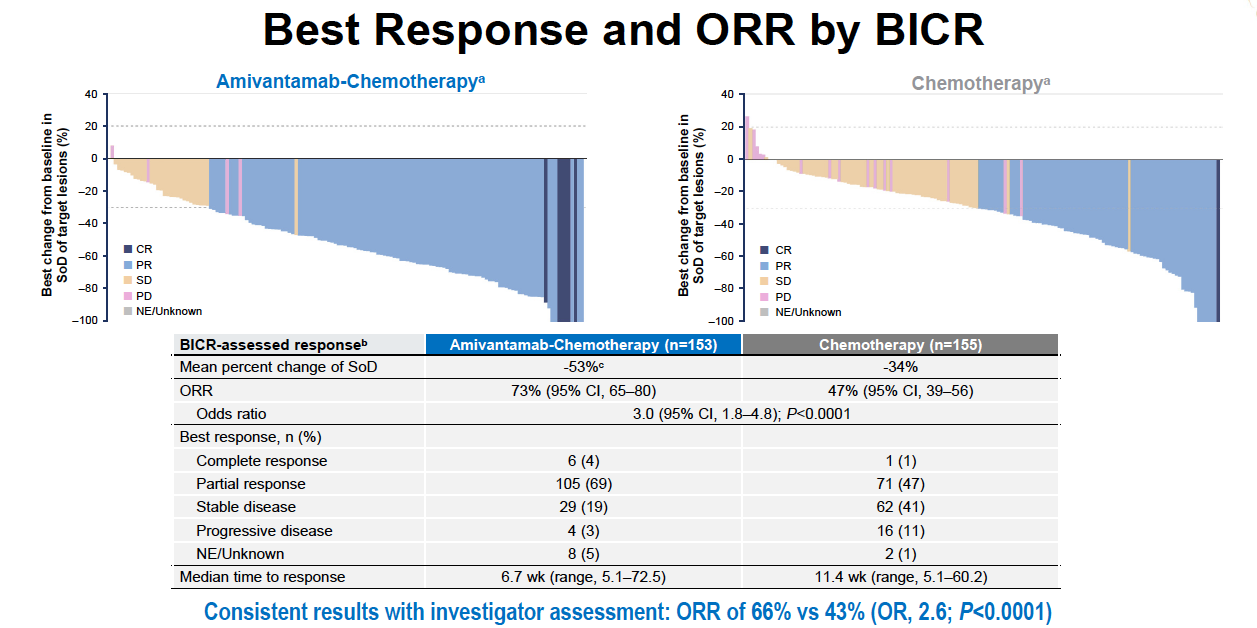 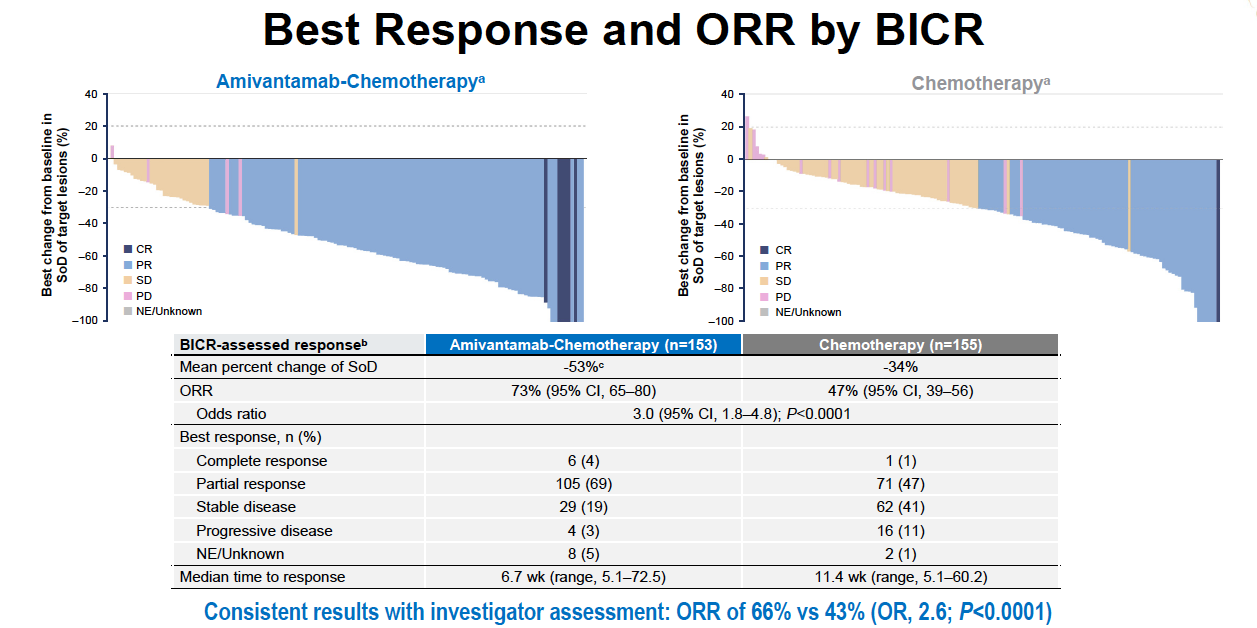 40 –
20 –
0 –
-20 –
-40 –
-60 –
-80 –
-100 –
40 –
20 –
0 –
-20 –
-40 –
-60 –
-80 –
-100 –
Best % change from baseline in SoD of target lesions
Best % change from baseline in SoD of target lesions
CR
CR
PR
PR
SD
SD
PD
PD
NE/Inconnu
NE/Inconnu
Résultats cohérents selon les investigateurs: TRO de 66% vs 43% (OR, 2.6; P<0.0001)
N. Girard et al., ESMO® 2023, Abs. #LBA5
Étude PAPILLON
Résultats sur les critères de jugement secondaires
Durée de réponse (revue indépendante)
43%
Patients en réponse (%)
34%
8%
4%
Mois
Nb à risque
Résultats cohérents selon les investigateurs : 13,5 vs 6,8 mois
N. Girard et al., ESMO® 2023, Abs. #LBA5
Étude PAPILLON
Résultats sur les critères de jugement secondaires
Les effets secondaires reliés à l’EGFR et à MET ont été augmentés avec la combinaison amivantamab + chimiothérapie, essentiellement de grade 1-2
Les toxicités hématologiques et digestives ont été comparables entre les 2 bras sauf la neutropénie
Les neutropénies ont été transitoires ; la majorité des évènements n’ont pas été graves, avec des faibles taux d’arrêt de traitement
Des pneumopathies ont été rapportées chez 4 (3%) patients dans le bras amivantamab + chimiothérapie
N. Girard et al., ESMO® 2023, Abs. #LBA5
Étude PAPILLON
Conclusions
L’association Amivantamab + chimiothérapie a significativement augmenté la SSP comparativement à la chimiothérapie seule pour le traitement de 1ère ligne du CBNPC avancé avec insertion de l’exon 20 de l’EGFR (HR : 0,395 ; p<0,0001)
Par ailleurs, l’association Amivantamab + chimiothérapie vs chimiothérapie a montré :
Bénéfice de SSP dans l’ensemble des sous-groupes
Taux, profondeur et durée de réponse significativement augmentés
Meilleure SSP2, tendance à l’amélioration de la SG (données non matures)
Le profil de tolérance de l’association Amivantamab + chimiothérapie a été cohérent avec les toxicités de chaque molécule (7% d’arrêts de traitement reliés à l’Amivantamab)
Nouveau standard thérapeutique pour le traitement de 1ère  ligne du CBNPC avancé avec insertion de l’exon 20 de l’EGFR
N. Girard et al., ESMO® 2023, Abs. #LBA5
Afatinib vs chimiothérapie dans les  CNBPC avec mutation « uncommon » sensible de l’EGFR
Etude de phase III ACHILLES/TORG1834
S. Miura et al., ESMO® 2023, Abs. #LBA66
Etude ACHILLES/TORG1834
Design de l’étude
Platine
+ Pemetrexed
Jusqu’a progression
n=36
Critères d’inclusion
CBNPC non épidermoide localement avancé ou metastatique 
>20 ans 
ECOG perfomance status 0/1
Mutation sensible “uncommon”
Naïve de traitement (chimio ou TKI)
Métastases cérébrales stables incluable
Facteur de stratification
Statut de mutation (simple ou composé))
Stade (Ill/IV vs recdive}
Metastases cérébrales 
Dose Afatinib (30 mg vs 40 mg)
Critère principal
Survie sans progression (PFS) par investigateur 
Critères secondaires
Tolérance
Taux de reponse obectif (ORR), 
Disease control! rate (OCR), 
Survie globale (OS),  
Temps jusqu’a progession (TTF)
R1:1
Afanitib
40mg ou 30 mg
Jusqu’a progression
n=73
N=109
S. Miura et al., ESMO® 2023, Abs. #LBA66
ACHILLES/TORG1834
Mutation ”uncommon” de l’EGFR
CommonEGFR mutation
UncommonEGFR mutation
Sensitive UncommonEGFR mutation83,15%
Le développement de méthodes de détection de gènes a révélé la diversité des mutations de l'EGFR. 
Nous avons classé les mutations rares/composées de l'EGFR sans insertion de l'exon 20 et la mutation de novo T790M comme    « mutations sensibilisantes rares ».
Resistancemutations
Harrison PT et al.  Semin Cancer Biol. 2020;61:167
S. Miura et al., ESMO® 2023, Abs. #LBA66
Etude ACHILLES/TORG1834
Survie sans progression (PFS)
PFS(%)
Efficacy boundary, p=0,0304
Mediane de suivi : 12,5 mois (range, 0-43,5)
PFS (%)
42,1%
19,3%
Mois
Nb à risque
Data cut-off, 28 Feb 2023
S. Miura et al., ESMO® 2023, Abs. #LBA66
Etude ACHILLES/TORG1834
Activité antitumorale
S. Miura et al., ESMO® 2023, Abs. #LBA66
Etude ACHILLES/TORG1834
Tolérance
1. Un décès lié au traitement dû à une pneumopathie est survenu dans le bras afanitib.
S. Miura et al., ESMO® 2023, Abs. #LBA66
Etude ACHILLES/TORG1834
Conclusions
Efficacité de l’Afatinib dans les mutations non communes (hors insertion Exon 20) de l’EGFR dans cette étude de phase II
Meilleure SSP passant à 5,7 mois avec la chimiothérapie à 10,6 mois sous Afatinib (HR à 0.42)
Ces données confirment l’impression clinique pour ces mutations rares de l’EGFR.
S. Miura et al., ESMO® 2023, Abs. #LBA66
Association Atézolizumab plus bevacizumab et chimiothérapie dans les  CNBPC avec EGFR muté ou ALK muté
Etude de phase III randomisée ATTLAS, KCSG-LU19-04
M-J. Ahn et al., ESMO® 2023, Abs. #LBA67
Etude ATTLAS
Phase 3, étude ouverte, multicentrique et randomisée
Critères inclusions
CBPNC non épidermoïde de stade IV
Naïve de chimiothérapie
EGFR + ou  ALK+ 
ECOG PS 0/1
Traitement avec un ou plusieurs TKI EGFR et ALK
		- Après un TKI EGFR de 1ère ou 2èmegénération sans mutation T790M
		- Après un TKI de 3ème génération avec mutation T790M
phase d’induction
Atézolizumab 1 200 mg +Bévacizumab 15 mg/kg +Paclitaxel 175 mg/m2 +Carboplatine AUC 5 ou 5.5
Tous les 3 s x 4- 6 cvcles
Maintenance
Atézolizumab 1 200 mg +Bévacizumab 15 mg/kg
Toutes les 3s jusqu'à la PD ou la perte du bénéfice clinique
Bras ABCP
R2:1
N=255
phase d’induction
Pémétrexed 500 mg/m2 +Carboplatine AUC 5ou cisplatin 70 mg/m2
Tous les 3 s x 4- 6 cvcles
Maintenance
Pémétrexed 500 mg/m2
Toutes les 3s jusqu'à la PD ou la perte du bénéfice clinique
Facteur de stratification
Présence de métastases cérébrales (oui ou non)
Statut de la mutation (EGFR vs. ALK)
	- Patients T790M (+) plafonnés à 30 %.
Bras PC
Objectifs secondaires :
Survie globale, taux de réponse objective, durée de la réponse, taux de SSP et de SG à 1 et 2 ans, délai de deterioration.
Analyse exploratoire des biomarqueurs, y compris l'expression de PD-L1
Objectif principal :
SSP par investigateur
M-J. Ahn et al., ESMO® 2023, Abs. #LBA67
Etude ATTLAS
SSP (RECIST v1.1) par investigateur
Suivi médian : 26,1 mois (95% CI 24,7-28,2)
PFS (%)
Temps (mois)
M-J. Ahn et al., ESMO® 2023, Abs. #LBA67
Etude ATTLAS
Activité antitumorale (par investigateur)
Bras ABCP (N = 151)
Bras PC (N = 74)
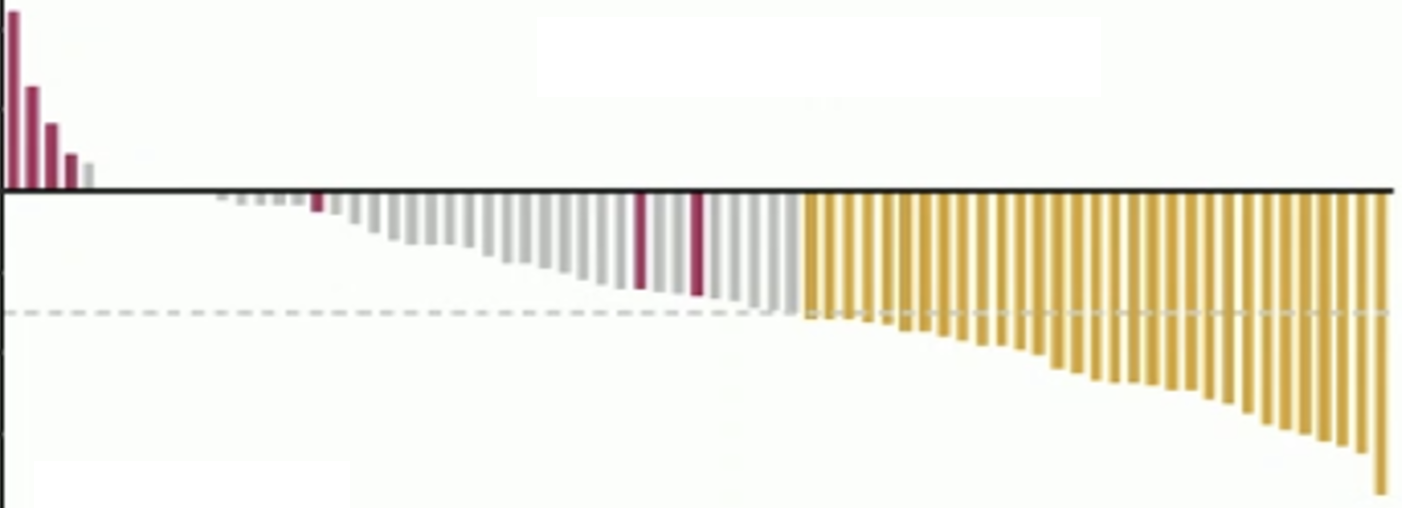 20% - 
0% - 
-20% -
-40% -
-60% -
-80% -
-100% -
20% - 
0% - 
-20% -
-40% -
-60% -
-80% -
-100% -
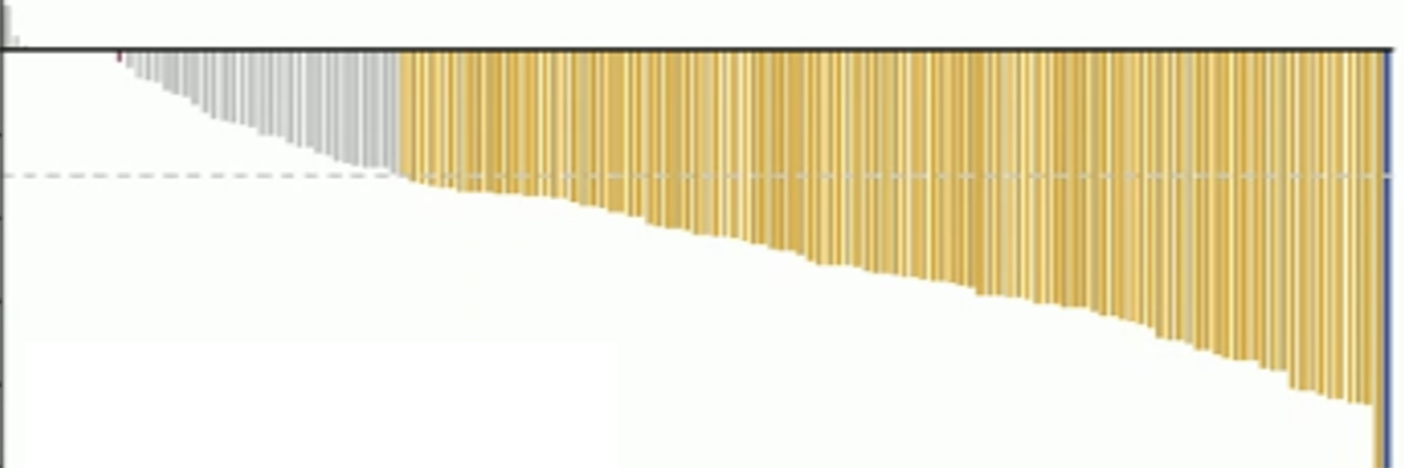 – Réponse complète
– Réponse partielle
– Stable
– Progression
– Réponse partielle
– Stable 
– Progression
M-J. Ahn et al., ESMO® 2023, Abs. #LBA67
Etude ATTLAS
Conclusions
La traitement post-osimertinib posent toujours question ?
La combinaison chimiothérapie (Carboplatine-Paclitaxel) – immunothérapie (Atézolizumab) – anti-angiogénique (Bévacizumab)améliore la SSP par rapport à la chimiothérapie seule dans cette étude de phase II randomisé
Ces données confirme les résultats de l’étude GFPC Immuno-addict sur l’efficacité de la combinaison.
Pas d’indication et de remboursement en France cette association, le débat reste d’actualité
M-J. Ahn et al., ESMO® 2023, Abs. #LBA67
CBNPC Métastatiques
Fusion RET
20-24 octobre 2023
Selpercatinib vs chimiothérapie et Pembrolizumab dans les CBNPC avec fusion de RET en 1ère ligne.
Étude de phase III randomisée LIBRETTO-431 (NCT04194944)
H.H. F. Loong et al., ESMO® 2023, Abs. #LBA4
Etude LIBRETTO-431
Design de l’étude
Critères d’éligibilté
Stade IlIB-IIC, IV non épidermoïde 
Naïf de traitement
Fusion de RET (NGS ou PCR)
ECOG PS 0-2
Métastases cérébrales symptomatiques exclues
Facteur de stratification
Géographie (Asie de l’Est vs. non- Asie de l’Est)
Métastases cérébrale (present vs. absent/inconnu)
Choix de l'investigateur pour le traitement par pembrolizumab
N=159
Selpercatinib (160 mg 2/jour)
R2:1
Carboplatine (AUC 5) ou Cisplatine (75 mg/m2)
+ Pemetrexed (500 mg/m2)
+/- Pembrolizumab (200 mg)
Selpercatinib (Après PD confirmé par BICR)
crossover optionel
N=102
Objectifs secondaires :
Efficacité ([OS, ORR, DOR], CNS [ORR, DOR, Temps jusqu’à progression])
Tolérance
PRO (qualité de vie)
Objectif principal :
SSP par BICR en ITT pembrolizumab et ITT population
H.H. F. Loong et al., ESMO® 2023, Abs. #LBA4
Etude LIBRETTO-431
Caractéristiques de la population
H.H. Loong et al., ESMO® 2023, Abs. #LBA4
Etude LIBRETTO-431
SSP selon le BICR
ITT-Pembrolizumab 
(Suivi médian de 19 mois)
ITT population
(Suivi médian de 18 mois)
HR : 0,465 (IC95% : 0,309-0,699)
p < 0,01
HR : 0,482 (IC95% : 0,331-0,700)
 p < 0,001
Selpercatinib
mSSP : 24,8 mois
(IC95%: 16,9-NE)
Selpercatinib
mSSP : 24,8 mois
(IC95% : 17,3-NE)
Contrôle
mSSP : 11,2 mois
(IC95% : 8,8-16,8)
Contrôle
mSSP : 11,2 mois
(IC95% : 8,8-16,8)
Progression-free survival (%)
Progression-free survival (%)
Temps (Mois)
Temps (mois)
Les critères d'évaluation principaux ont été atteints, le selpercatinib ayant entraîné une amélioration statistiquement significative de la SSP dans les deux populations pré-spécifiées.
H.H. F. Loong et al., ESMO® 2023, Abs. #LBA4
Etude LIBRETTO-431
Efficacité : ORR, DOR, OS, ORR intracrânien et DOR intracrânien
L’ORR selon RECIST 1.1 était plus élevé et les réponses étaient plus durables avec le selpercatinib.
Chez les patients présentant une maladie mesurable du SNC, le selpercatinib a permis d'obtenir de meilleurs résultats en termes de :
Ic-ORR selon RECIST 1.1, y compris CR, et DOR.
Ic-PFS.
H.H. F. Loong et al., ESMO® 2023, Abs. #LBA4
Etude LIBRETTO-431
Tolérance
La durée médiane du traitement par le selpercatinib a été environ 70 % plus longue que celle du contrôle (16,7 vs 9,8 mois).
Les effets indésirables observés avec le selpercatinib étaient généralement cohérents avec ceux précédemment rapportés, et la majorité d'entre eux ont été gérés avec des modifications de la dose.
Selpercatinib (N = 158)
Contrôle (N = 98)
Elévation ASAT
Elévation ALT 
Hypertension
Diarrhée
Œdème
Sécheresse buccale
Elévation bilirubine
Rash
Fatigue
Thrombopénie
Leucopénie
Douleur abdominale
Elévation Créatinine
Neutropénie
Constipation
Allongement QT (ECG) 
Perte d’appétit
Fièvre
Vomissement
Nausée
Anémie
Prurit
13 %
49 %
39 %
1 %
22 %
38 %
37 %
3 %
20 %
28 %
4 %
3 %
1 %
43 %
23 %
2 %
3 %
39 %
28 %
39 %
6 %
1 %
1 %
36 %
2 %
31 %
29 %
1 %
3 %
29 %
45 %
5 %
7 %
3 %
23 %
22 %
3 %
24 %
26 %
7 %
3 %
25 %
2 %
17 %
16 %
3 %
23 %
1 %
3 %
21 %
17 %
39 %
3 %
22 %
1 %
1 %
9 %
11 %
32 %
17 %
1 %
13 %
24 %
1 %
23 %
13 %
43 %
13 %
1 %
48 %
1 %
10 %
10 %
10 %
é2 %
Grade < 3         Grade ≥ 3        Grade < 3         Grade ≥ 3
Tout EI survenant chez ≥ 20 % des patients dans l'un ou l'autre bras de l'étude.
H.H. F. Loong et al., ESMO® 2023, Abs. #LBA4
Etude LIBRETTO-431
Conclusions
Le Selpercatinib a significativement augmenté la SSP comparativement à la chimiothérapie seule pour le traitement de 1ère ligne du CBNPC avancé avec réarrangement de RET           (HR : 0,48 ; p<0,0001)
Par ailleurs, le Selpercatinib vs chimiothérapie a montré :
Bénéfice de SSP dans l’ensemble des sous-groupes
Taux, profondeur et durée de réponse significativement augmentés

Le profil de tolérance du Selpercatinib est manageable avec surtout des troubles du bilan hépatique et de l’hypertension artérielle.
Nouveau standard thérapeutique pour le traitement de 1ère  ligne du CBNPC avancé avec fusion de RET
H.H. F. Loong et al., ESMO® 2023, Abs. #LBA4
CBNPC Métastatiques
Avec alterations
20-24 octobre 2023
Le Dato-DXd pour les patients avec anomalie actionnable en échec de traitement
Etude TROPION-Lung-05
L. Paz-Ares el al. ESMO® 2023 Abs. #1314MO
Etude TROPION-Lung-05
Rationnel et Design
Critères d’inclusion
Stade IIIB, IIIC, ou IV CBNPC
Presence de >1 mutation actionable(EGFR, ALK, ROS1, NTRK, BRAF, MET exon 14, ou RET)
ECOG PS 0 ou 1
>1 ligne de thérapie ciblée
1 ou 2 lignes de traitement sytémique comprenant au moins une ligne à base de platines
Progression Radiologique apres thérapie ciblée
Objectif principal
ORR par BICR
Objectifs secondaires
DOR, DCR, CBR, PFS, TTR
ORR par investigateurs
SG, tolérance, PK, immunogenicité
Dato-DXd
6 mg/kg
Q3W
Le Dato-DXd est un anticorps drogue conjugué qui cible TROP2 (IgG1 anti TROP2) associé à un payload (inhibiteur de topo isomérase)
Efficacité prometteuse en phase I sur les CBNPC avec mutations actionnables
TROPION-Lung-05 est une étude de phase 2 simple bras qui concerne les patients avec mutations actionnables en progression après TKI et chimiothérapie à base de platine
L. Paz-Ares el al. ESMO® 2023 Abs. #1314MO
Etude TROPION-Lung-05
Meilleur changement de somme des lésions (pourcentage) par rapport à la baseline
Résultats d’efficacité
100 -
80 -
60 -
40 -
20 - 
0 - 
-20 -
-40 -
-60 -
-80 -
-100 -
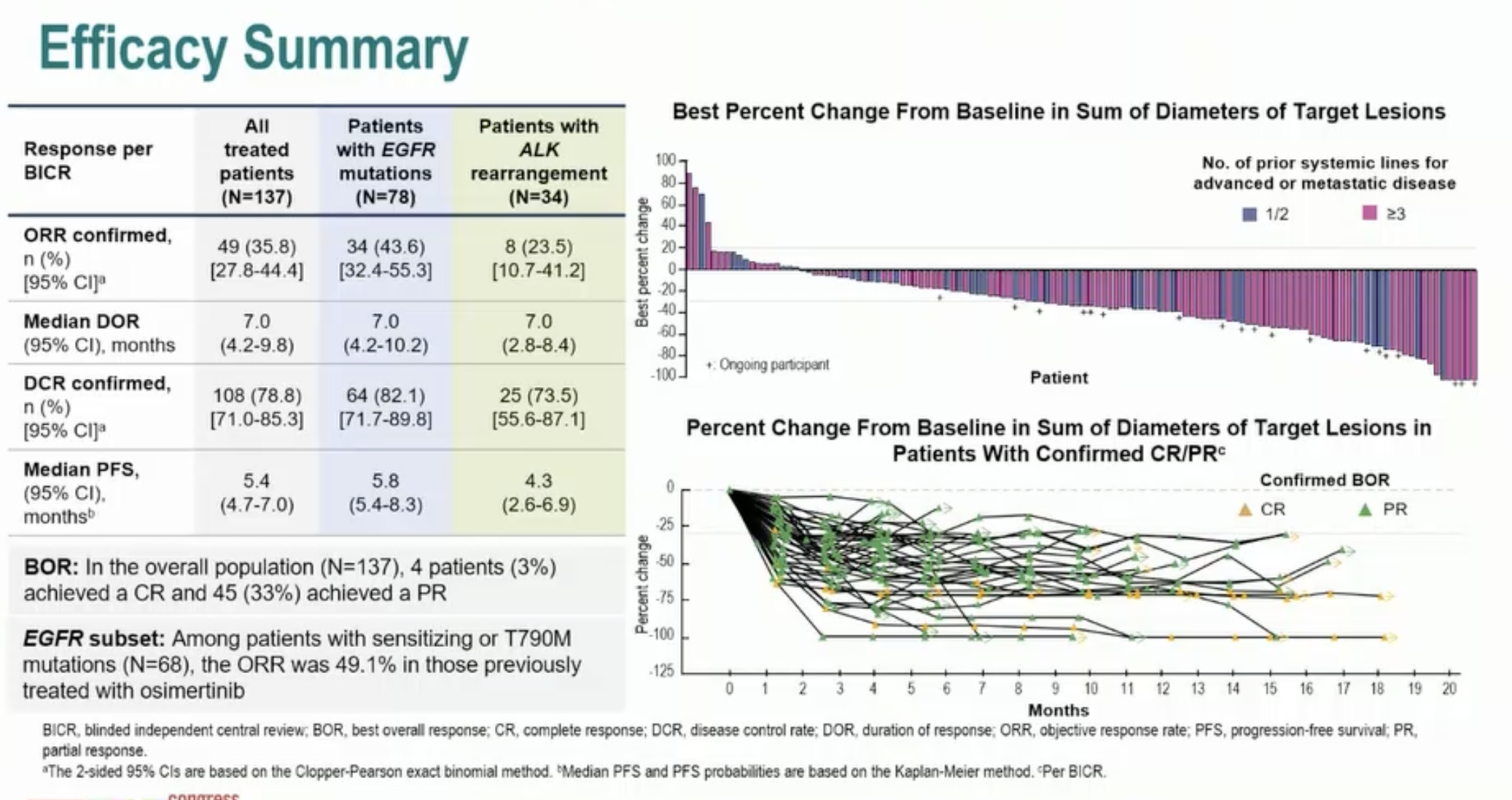 Best % change
No. of prior systemic lines for advances or metastatic disease
Confirmed BOR
+ ongoing participant
Patients
1/2
CR
>3
BR
Changement de somme des lésions (pourcentage) chez les patients RP/RC
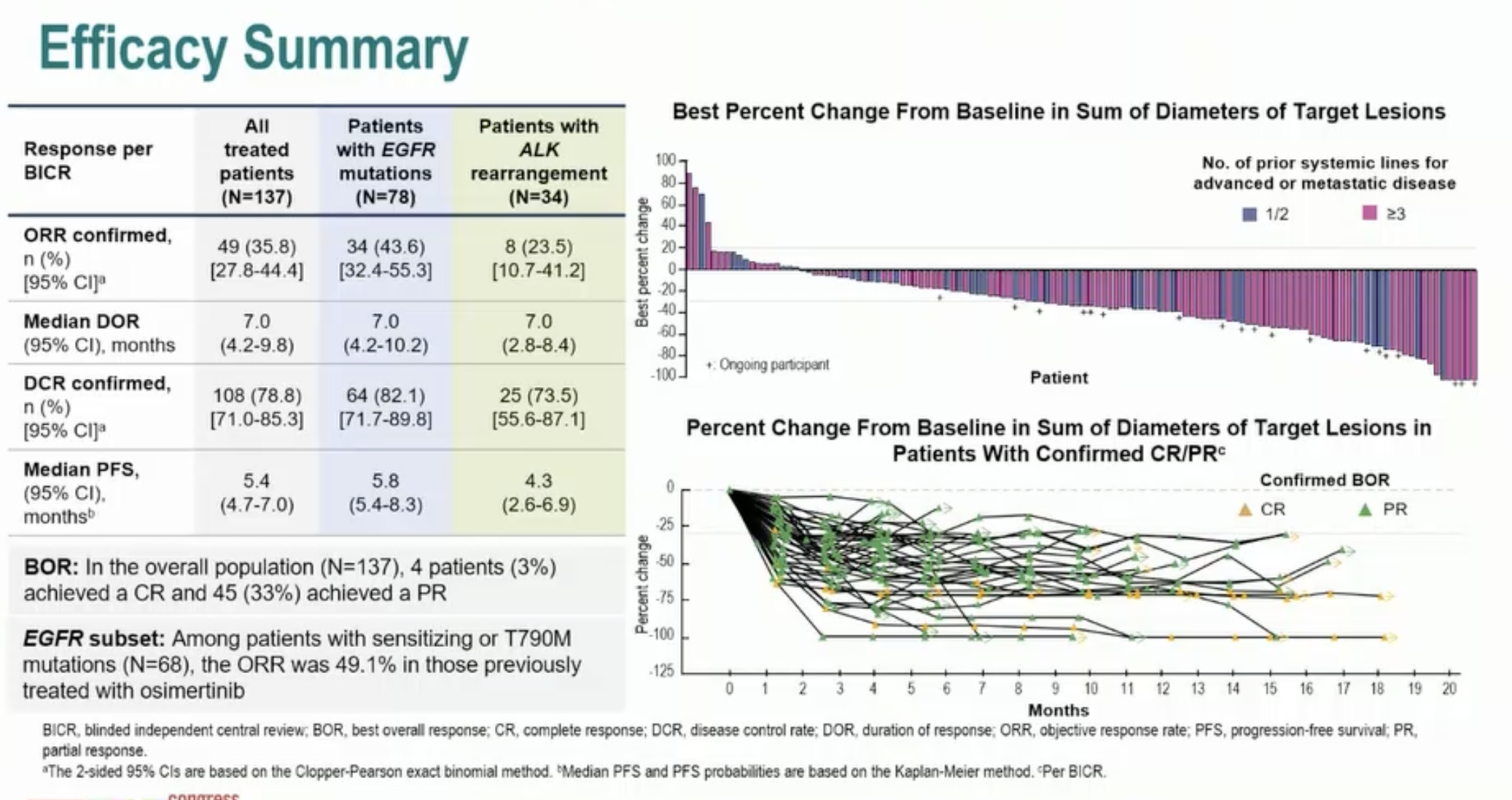 Taux de réponses : pour l’ensemble des patients (n=137), 4 patients (3%) ont eu une RC et 45 (33%) une RP
Sous groupe des EGFR m : parmi les patients avec mutations classiques ou T790M (n=68), l’ ORR était  49,1% chez ceux qui avaient reçu de l’osimertinib
% change
Mois
1. The 2-sided 95% Cis are based on the Clopper-Pearson exact binominal method ; 2. Median PFS and PFS probabilities are based on the Kaplan-Meier Method ; 3. Per BICR
L. Paz Ares el al. ESMO® 2023 Abs. #1314MO
Grade 1
Grade 2
Grade >3
Etude TROPION Lung 05
Données de tolérance
137 patients (100%) ont présenté des EIs (Grade ~3, 47%)
129 (9%) ont présenté des EIs liés au traitement (Grade ~3 29%)
34 (25%) ont présenté des EI sévères (grade >3, 5%)
30 (22%), 13 (10%) et 2 (2%) patients ont présenté des EIs entraînant une reduction de dose, un arret de traitement ou le décés respectivement
EIs liés au traitement >15% des patients ; tous grades (n=137)
Patients %
1. Due to rounding, summed rates may not reflect total percentage of TEAEs ; 2. Includes an event reported as grade 3 incorrectly per CTCAE grades. ; 3.Two deaths were associated with disease progression, unrelated to study drug by investigator. ; 4. AESIs listed in this slide include all preferred terms defined by the medical concept. ; 5. Dry eyes was the most commonly reported occular surface toxicity (n=15 [11%]). ; 6. Patients with grade 3 ocular surface toxicity had comeal disorder, comea verticillata, and punctate keratitis. ; 7. One case of ILD was reported as a grade 3 event by investigator, and the patient died due to disease progression per investigator, and the patient died due to disease progression per investigator. The same event was adjudicated as a grade 5 event.
L. Paz-Ares el al. ESMO® 2023 Abs. #1314MO
Etude TROPION-Lung-05
Conclusions
Efficacité intéressante chez les patients avec mutation actionnable en impasse thérapeutique après TKI et chimiothérapie
Efficacité différente en fonction de la mutation (semble plus intéressant en cas de mutation EGFR qu’en cas de réarrangement de ALK par exemple)
Tolérance considérée comme gérable avec essentiellement des atteintes muqueuses et ophtalmiques et peu de toxicité hématologique
Etude de phase 3 en cours versus docétaxel pour des patients CBNPC localement avancés ou métastatiques en progression après chimiothérapie à base de platine (avec des patients présentant des anomalies ciblables) TROPION-Lung-03 (NCT04656652)
L. Paz-Ares el al. ESMO® 2023 Abs. #1314MO
Efficacité intracérébrale du T-DXd chez les CBNPC muté HER2
Analyse poolée de DESTINY-Lung01 et DESTINY-Lung02
D. Planchard et al. ESMO® 2023 Abs. #1321MO
Analyse poolée DESTINY-Lung01 et 02
Design des études
DESTINY-Lung011
CBNPC no épi non operable ou métastatique
Rechute apres traitement standard
Lesion mesurable selon RECIST v1 .1
ECOG PS of 0 ou 1
Satut HER2m determine en local (Cohort 2)
Méta cérébrales asymptomatiques autorisées
Cohorte 1: HER2-OE(IHC 3+ ou IHC 2+)
T-DXd 6.4 mg/kg Q3W
n=49
Cohorte 1a: HER2-OE(IHC 3+ ou IHC 2+)
T-DXd 5.4 mg/kg Q3W
n=41
Cohorte 2 : HER2m
T-DXd 6.4 mg/kg Q3W
n=42
Cohorte 2 expansion : HER2m
T-DXd 6.4 mg/kg Q3W
n=49
Endpoints
Patients avec et sans metastases cérébrales
ORR systémique par BICR
DoR systémique par BICR
Sites de progression pa r BICR
TEAEs
Chez patients avec metastases cérébrales mesurables
IntraCranial -cORR par BICR
IC-DCR par BICR
IC-DoR par BICR
T-DXd 5.4 mg/kg
DL-02
Méta cereb (n=32)
Sans méta cereb (n=70)
DESTINY-Lung022
CBNPC Metastatique HER2m
>1 ligne de traitement préalable (2 L+), comprenant une chimio par platine
Lesion mesurable enRECIST v1 .1
ECOG PS of 0 ou 1
Statut HER2m en local 
Méta cérébrales asymptomatiques autorisées
T-DXd 5.4 mg/kg
Q3W
N=102
Pooled-DXd 6.4 mg/kg
DL-01 HER2m/DL-02
BM (n=54)
Non-BM (n=87)
R2:1
T-DXd 6.4 mg/kg
Q3W
N=50
1. Data cutoff: December 3, 2021 ; 2. Data cutoff: December 23, 2022 ; 3. CT or MRI of the brain was required at screening; patients with asymptomatic BM at baseline were eligible if they did not need ongoing corticosteroid or anticonvulsants treatment, had recovered from acute radiotherapy toxicity, and >2 weeks had passed since WBRT ; 4. BM were considered measurable if they were >10 mm in on dimension on CT or MRI. 14/32 patients with baseline BM in DL-01 and 30/54 in DL-02 had BM that were measurable. IC responses were evaluated in measurable baseline BM per RECIST v1.1 based on CT or MRI scans every 6 weeks from Cycle 1 Day; no additional scans were required from those without baseline BM unless clinically indicated.
D. Planchard et al. ESMO® 2023 Abs. #1321MO
Analyse poolée DESTINY-Lung01 et 02
Caractéristiques des patients
1. Denominator for percentage is the number of patients in the full analysis set with brain metastases tumor assessment ; 2. Based on Clopper-Pearson method for single proportion ; 3. Calculated as time from first confirmed response until progression ; 4. Denominator n=31 for the safety analysis set
D. Planchard et al. ESMO® 2023 Abs. #1321MO
Sans ttt antérieur
Sans ttt antérieur
Avec ttt préalable
Avec ttt préalable
* chirurgie
* Chirurgie
Analyse poolée DESTINY-Lung01 et 02
Données d’efficacité intra cérébrale à 5,4 mg/kg ou poolée à dose de 6,4 mg/kg
T-DXd 5,4 mg/kg (n=14)
Progression
Réponse partielle
Best % change in Sum of diameters from baseline
*
T-DXd 6,4 mg/kg (n=27)
Progression
*
Réponse partielle
Best % change in Sum of diameters from baseline
12/14 (86%) des patients avec les MC qui ont recuT-DXd 5,4 mg/kg et 21/27 (78%) dans le bras poolé6,4 mg/kg ont présenté une réduction de taille des lésions
1. Denominator for percentage is the number of patients in the full analysis set who have at least 1 target lesion at baseline, per BICR ; 2. Based on Clopper-Pearson method for single proportion ; 3. For 1 patient deemed NE in the 6,4 mg/kg group, it was not possible to derive objective response due to missing data of 1 target lesion; the patient’s best overall response however was calculated from available target lesion assessments and included the waterfall plot ; 4. Calculated as time from first response in brain until progression in brain. ; 5. Based on Kaplan-meier analysis and computed with the Brookmeyer-Crowley method.
D. Planchard et al. ESMO® 2023 Abs. #1321MO
Analyse poolée DESTINY-Lung01 et 02
Conclusions
Réponses systémiques similaires qu’il y ait ou non des métastases cérébralesà l’inclusion
Efficacité du T-DXd sur cette analyse exploratoire :
Plus de 75% des patients ont une réduction du volume des métastases cérébrales
Taux de réponse intra cérébral de 50% à la dose de 5,4 mg/kg
Durée médiane de réponse 9,5 mois à la dose de 5,4 mg/kg
Pas de signal de toxicité particulier chez les patients avec métastases cérébrales mais un peu plus de grade 3 ou plus, que les patients sans métastases cérébrales
D. Planchard et al. ESMO® 2023 Abs. #1321MO
CBNPC Métastatiques
Non épidermoïdes
20-24 octobre 2023
Association sitravatinib + nivolumab vs docétaxel chez les patients préalablement traités pour un CBNPC non épidermoïde
Etude de phase III SAPPHIRE
H. Borghaei  et al., ESMO® 2023, Abs. #LBA63
Etude SAPPHIRE
Étude randomisée, ouverte et multicentrique
Principaux critères d’éligibilité
CBNPC non-épidermoïde, non-résécable, localement avancé  ou métastatique
Pas d’altération de l’EGFR, ROS1 ou ALK
1 à 2 lignes de traitement antérieures, la dernière devant inclure un inhibiteur de PD(L)1 (>4 mois) avec ou après une chimiothérapie à base de platine
Arrêt de l’inhibiteur de PD(L)1 antérieur < 90 jours avant la randomisation
ECOG PS 0 ou 1
Pas de métastases cérébrales actives 1
Facteurs de stratification
Lignes de traitement antérieures en situation avancée: 1 vs 2
ECOG PS: 0 vs 1
Métastases cérébrales traitées et/ou stables à l’inclusion:présence vs absence
Sitravinib(100 mg 1 fois par jour)
+
Nivolumab(240 mg toutes les 2 semaines  or 480 mg toutes les 4 semaines)
n=2842
Critère de jugement principal
Survie globale
Critères de jugement secondaires
Taux de réponse objective (RECIST v1.1), taux de bénéfice clinique, durée de réponse
Survie sans progression et toxicité
Suivi  median : 17.1 mois
R1:1
N=577
Docetaxel(75mg/m2  toutes les 3 semaines)
n=293
1. Les métastases cérébrales traitées et/ou stables étaient autorisées; 2. population en intention de traiter; 3. résultats de la revue indépendante et en aveuble de l’imagerie
H. Borghaei  et al., ESMO® 2023, Abs. #LBA63
Etude SAPPHIRE
Résultats sur le critère de jugement principal
Survie globale (%)
Suivi médian: 17,1 mois
50,2%
SG (%)
44,1%
Mois
Nb à risque
Données au 20 mars 2023
H. Borghaei  et al., ESMO® 2023, Abs. #LBA63
Etude SAPPHIRE
Conclusions
L’association sitravatinib + nivolumab n’augmente pas significativement la survie globale comparativement au docétaxel
Le profil de tolérance des différents traitements de cette étude est en ligne avec les toxicités connues des molécules
Une approche « personnalisée » serait peut-être plus pertinente en cas de résistance acquise aux inhibiteurs des points de contrôle de l’immunité
H. Borghaei  et al., ESMO® 2023, Abs. #LBA63
Association dostarlimab + chimiothérapie vs pembrolizumab + chimiothérapie dans le CBNPC métastatique non épidermoïde
Étude de phase II randomisée PERLA
S. Peters et al., ESMO® 2023, Abs #LBA64
Étude PERLA
Étude de phase  II randomisée, en double aveugle et multicentrique
Evaluations tumorales :clinique toutes les 3 semaines. imagerie aux semaines 6 et 12, puis toutes les 9 semaines jusqu’à la semaine 48, puis toutes les 12 semaines
Principaux critères d’éligibilité
CBNPC non-épidermoïde métastatique confirmé histologiquement ou cytologiquement (pas de mutation avec thérapie ciblée approuvée)
Statut PD-L1 documenté (test 22C3 pharmDx)
ECOG PS 0-1, fonctions d’organe normales
Pas de traitement systémique antérieur en situation métastatique 
Facteurs de stratification
PD-L1 (TPS <1% vs 1-49% vs ≥50%)
 Statut tabagique (non fumeur vs ancien fumeur ou fumeur actif)
Objectif primaire :
Taux de réponse objective confirmée (RECIST v1.1) par revue indépendante et en aveugle de l’imagerie
Objectifs secondaires :
 incluant survie globale, survie sans progression selon les investigateurs, toxicité
Objectifs exploratoires:
 incluant durée de réponse (RECIST v1.1) par revue indépendante et en aveugle de l’imagerie
Dostarlimab 
500 mg IV
+ Chimio *
Toutes  les 3 semaines
N=121
Traitement jusqu’à progression de la maladie, toxicité inacceptable ou décès (jusqu’à 35 cycles)
R1:1
N=243
Pembrolizumab
200 mg IV
+ Chimio *
Toutes les  3 semaines
N=122
Hypothèse : le taux de réponse objective de l’association dostarlimab + chimiothérapie est similaire à celui de l’association pembrolizumab + chimiothérapie chez les patients  traités en 1ère ligne pour un CBNPC non-épidermoïde métastatique
Avec 240 patients (120 patients par bras), l’étude a une puissance de 85% pour détecter une différence de 15% dans le taux de réponse objective entre les 2 bras, avec un risque alpha unilatéral de 10% (le taux de réponse attendu est de 45% dans les 2 bras)
* Pemetrexed 500 mg/m2  IV toutes les 3 semaines jusqu’à 35 cycles + carboplatine (AUC5 IV) ou cisplatine (75 mg/m2 IV) toutes les 3 semaines jusqu’à 4 cycles
S. Peters et al., ESMO® 2023, Abs. #LBA64
Étude PERLA
Résultats sur le critère de jugement principal
Taux de réponse objective
Pembrolizumab
Différence = 6,04 %
IC 80 % : -1,95 % ; 14,02 %
IC 95 % : -6,17 % ; 18,24 %
Dostarlimab
45%
39%
Patients (%)
Dostarlimab+ CT
Pembrolizumab+ CT
S. Peters et al., ESMO® 2023, Abs. #LBA64
Étude PERLA
Résultats sur la survie globale (critère de jugement secondaire)
Pembrolizumab + Chimio
Dostarlimab + Chimio
Survie globale
Survie globale
Mois après la randomisation
S. Peters et al., ESMO® 2023, Abs. #LBA64
Étude PERLA
Conclusions
L’association dostarlimab + chimiothérapie semble au moins aussi efficace que la combinaison pembrolizumab + chimiothérapie.

Les données de tolérance semblent équivalentes entre les 2 bras.

D’autres études seront nécessaires pour démontrer que le dostarlimab puisse être supérieur aux anti- PD(L)1 historiques.
S. Peters et al., ESMO® 2023, Abs. #LBA64
Cémiplimab plus chimiothérapie versus chimiothérapie dans les CBNPC avec expression de  PD-L1 ≥ 1%
Résultat de l’essai EMPOWER-Lung 3
A. Baramidze et al. ESMO® 2023, Abs. #1495P
Étude EMPOWER-Lung 3 (part 2)
Design de l’étude (NCT03409614)
Critères Eligibilités
CBNPC avancé naïf de traitement de stade IlIB/C ou IV
Tous expression de PD-L1
Pas de altérations de  EGFR, ALK or ROS1
ECOG-PS 0/1
Les métastases cérébrales traitées et cliniquement stables

Stratifications
PD-L1 : < 1 % vs 1-49 % vs ≥ 50 %
Histologie non épidermoïde vs épidermoïde
Objectif principal :
OS
Objectifs secondaires :
PFS
DOR, 
BOR, 
Tolérance 
QOL
Arm A
Cemiplimab 350 mg (toutes les 3 semaines) +
Chimiothérapie à base de sel de platine
 4 cycles
Progression ou 
108 semaines
R2:1
Suivi
Arm B
Placebo (toutes les 3 semaines) +
Chimiothérapie à base de sel de platine4 cycles
Progression ou 
108 semaines
A. Baramidze et al. ESMO® 2023, Abs. #1495P
SG et SSP pour la population PD-L1 ≥ 1 %
ORR dans la population PD-L1 ≥ 1
OR 3,2 (95% CI 1,86 5,25)
P < 0,0001
47,9 %
72,4 %
CR = 5,1 %
48,3 %
PR = 42,0 %
22,7 %
51,0 %
28,4 %
PR = 42,0 %
Cemiplimab + chimiothérapie
chimiothérapie
ORR, %
66,5 %
OS (%)
PFS (%)
Probabilité de survie
43,0 %
38,7 %
23,4 %
23,5 %
16,5 %
15,7 %
4,8 %
Temps (mois)
Temps (mois)
Temps (mois)
A. Baramidze et al. ESMO® 2023, Abs. #1495P
Autres actualités
20-24 octobre 2023
Tarlatamab : Une nouvelle option en 3ème ligne et plus des CBPC
Analyse primaire de l’étude de phase II DeLLphi-301
L. Paz-Ares L. et al., ESMO® 2023, Abs. #LBA92
Étude DeLLphi-301
Design de l’étude (NCT05060016)
Part 1 :
Evaluation dose
Part 2 :
Phase expansion
Part 3 :
Reduction de la surveillance
Critères d’inclusions
CPC diffus
 ≥ 2 lignes de TTT (incluant doublet de platine) 
ECOG-PS 0/1
Maladie mesurable
Métastases cérébrales incluables si stables et traitées
Tarlatamab 10 mg
1 mg à J1, puis 10 mg
à J8, J15 puis toutes les 2 semaines
N=88
Tarlatamab 10 mg (n = 12)
Tarlatamab 10 mg (n = 34)
Dose selection
R1:1
Tarlatamab 100 mg
1 mg à J1, puis 100 mg
à J8, J15 puis toutes les 2 semaines
N=88
Critères d'évaluation principaux :
ORR selon RECIST v1.1 par BICR
Tolérance
Concentrations sériques de tarlatamab
Critères d'évaluation secondaires inclus :
DOR
DCR
SSP selon RECIST v1.1 par BICR
SG
L. Paz-Ares L. et al., ESMO® 2023, Abs. #LBA92
Étude DeLLphi-301
Caractéristiques
L. Paz-Ares L. et al., ESMO® 2023, Abs. #LBA92
Etude DeLLphi-301
Activité anti-tumorale
Tarlatamab 10 mg (N = 91)
Tarlatamab 100 mg (N = 70)
140 % -
120 % -
100 % -
18 % -
60 % -
40 % -
20% - 
0% - 
-20% -
-40% -
-60% -
-80% -
-100% -
140 % -
120 % -
100 % -
18 % -
60 % -
40 % -
20% - 
0% - 
-20% -
-40% -
-60% -
-80% -
-100% -
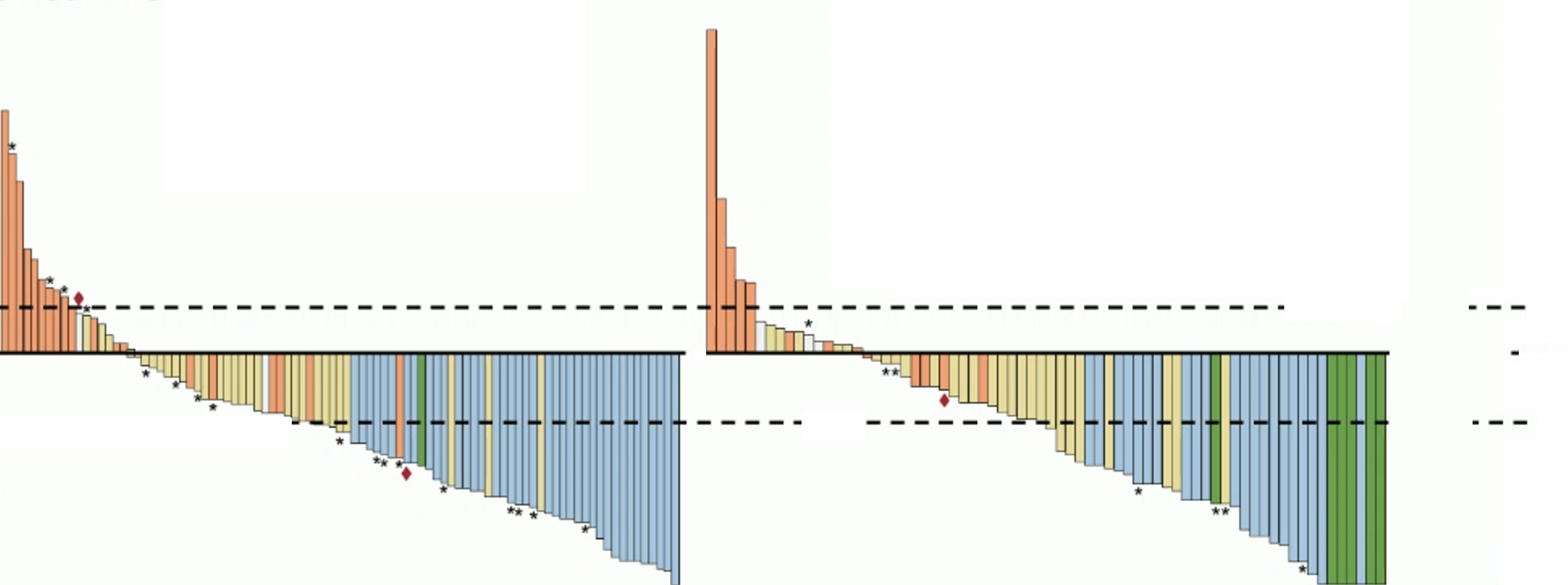 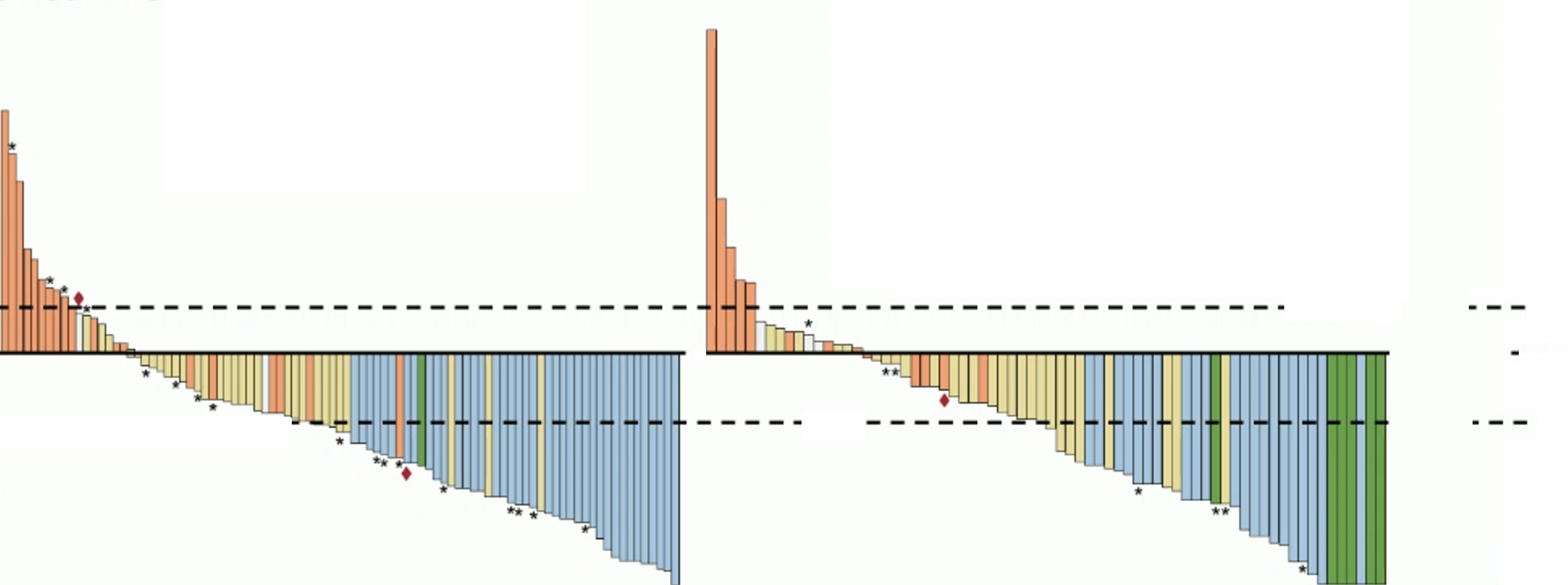 ORR : 40%
ORR : 32%
Best % Change from baseline in sum of diameters
Best % Change from baseline in sum of diameters
Response
DLL3 Exporession
– Réponse complète
– Réponse partielle
– NE
– Maladie stable
– Progression
* DLLE non évaluable
DLL3 indétectable
Tous les autres patients avaient une DLL3 détectable.
Des réponses ont été observées indépendamment de l'expression de DLL3, 
ainsi que chez les patients n'ayant pas de tissu tumoral évaluable
L. Paz-Ares L. et al., ESMO® 2023, Abs. #LBA92
Étude DeLLphi-301
1 1ère réponse
Progression
   Sous traitement
Décès
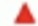 Durée de réponse
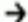 Tarlatamab 10 mg (N = 40)
Tarlatamab 100 mg (N = 28)
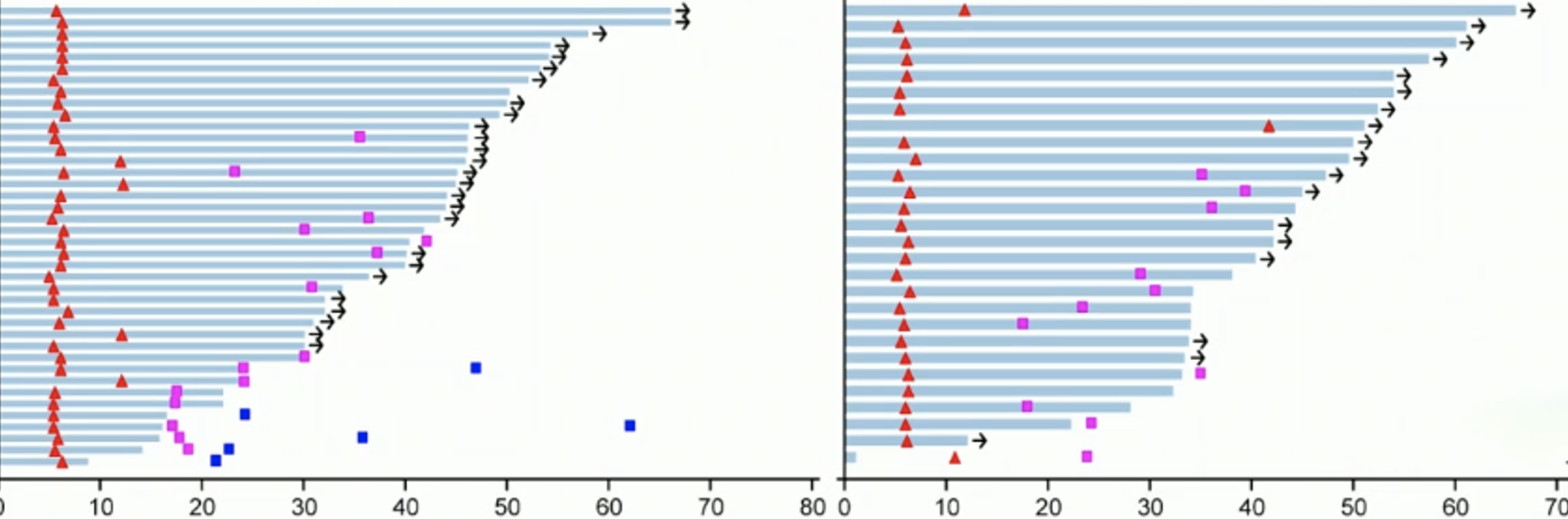 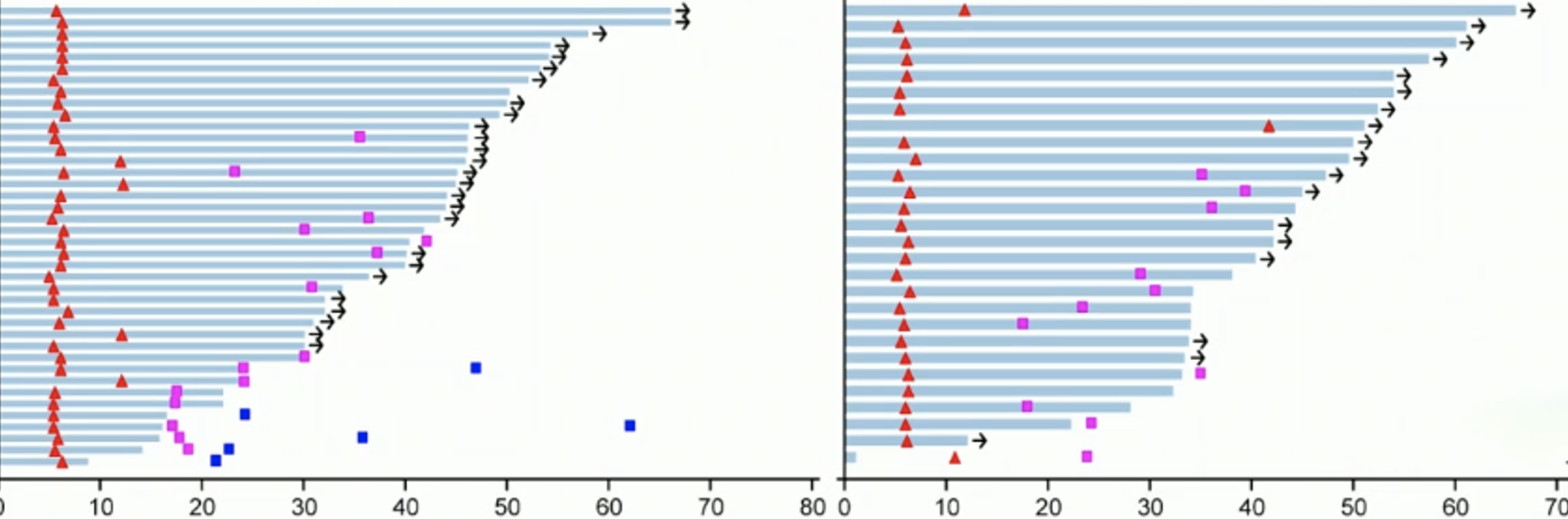 Patients
Patients
Le TTR médian était de 1,4 mois (intervalle, 1,1-9,6 mois), et la DOR médiane n'a pas été atteinte
Sur les 68 patients ayant répondu au traitement, la DOR était ≥ 6 mois chez 40 patients (59 %).
56 % des réponses étaient en cours à la date de clôture des données.
Durée de TTT (semaines)
Durée de TTT (semaines)
L. Paz-Ares L. et al., ESMO® 2023, Abs. #LBA92
Étude DeLLphi-301
Tolérance
Le tarlatamab a démontré un profil de sécurité favorable, avec un faible taux d'interruptions dues à des événements indésirables liés au traitement (TRAE).
Une surveillance hospitalière plus courte (partie 3) n'a pas modifié le profil de sécurité.
L. Paz-Ares L. et al., ESMO® 2023, Abs. #LBA92
Étude DeLLphi-301
Conclusions
Le Tarlatamab est en anticorps bi spéficique CD3/DDL3
Chez les patients en 3ème et plus de chimiothérapie, le tarlatamab montre des résultats très prometteurs avec un taux de réponse (ORR) de 40% pour la dose de 10 mg/kg
Le profil de tolérance nouveau sera à appréhender avec notamment des syndromes de relargages cytokiniques.
Une étude de phase III est en cours DeLLphi-304 en 2ème ligne versus la chimiothérapie standard.
L. Paz-Ares L. et al., ESMO® 2023, Abs. #LBA92
Datopotamab déruxtécan (Dato-DXd) vs docétaxel en 2ème ligne du CBNPC
Résultats de l'étude randomisée de phase 3 TROPION-Lung-01
AE. Lisberg et al. ESMO® 2023 Abs. #LBA12
TROPION-Lung-01
Design de l’essai
Etude de Phase 3, randomisée en ouvert (NCT04656652)
Dato-DXd
6 mg/kg Q3W
Objectif principal double :
SSP par BICR
SG
Objectifs secondaires :
ORR par BICR
DOR par  BICR
Tolérance
Critères d’inclusion
CBNPC (stade IIIB, INC, ou IV)
ECOG PS  0 -1
Jamais traité par docetaxel
   Sans addiction oncogénique ciblable
1 ou 2 lignes préalables incluant un sel de platine et une IO
   Avec alteration ciblable
EGFR, ALK, NTRK, BRAF, ROS1, MET exon 14, ou RET
1 ou 2 lignes de thérapies ciblées + chimio à base de platine, et <1 anti-PD-(L)1 mAb
N=299
R1:1
Docétaxel
75 mg/m2 Q3W
N=305
Stratifiés par : histologie, mutation actionnable, IO comme dernier traitement, origine géographique
AE. Lisberg et al. ESMO® 2023 Abs. #LBA12
TROPION-Lung-01
Caractéristiques des patients
AE. Lisberg et al. ESMO® 2023 Abs. #LBA12
TROPION-Lung-01
SSP pour l’ensemble des patients et analyse en sous-groupes
SSP : ITT
SSP dans les  sous-groupes principaux
40,8
30,1
28,2
SSP, %
17,8
Hazard ratio
Mois après la randomisation
AE. Lisberg et al. ESMO® 2023 Abs. #LBA12
TROPION-Lung-01
SSP selon l’histologie
Epidermoïdes(avec ou sans mutation)
Non-épidermoïdes(avec ou sans mutation)
SSP, %
SSP, %
Mois après la randomisation
Mois après la randomisation
SSP HR pour les non-épidermoïdes sans mutation : 0,71 (0,56-0,91)
AE. Lisberg et al. ESMO® 2023 Abs. #LBA12
TROPION-Lung-01
Tolérance
Stomatites et nausées étaient les TRAEs les plus fréquents et généralement de grade 1 ou 2
Les toxicités hématologiques, y compris les neutropénies et les neutropénies fébriles  étaient plus fréquentes dans le bras docétaxel
Aucun nouveau signal de toxicité n’a été identifié sous Dato-DXd
Sept PID de grade 5 ont été jugées potentiellement liées à la molécule
﻿﻿La cause principale de 4 de ces 7 cas a été attribué à la progression de la maladie par les investigateurs
﻿﻿Non-épidermoïdes : 4 sur 232 patients (1,7%) ; Epidermoïdes : 3 sur 65 patients (4,6 %)
Eis liés au traitement concernant ≥ 10 % des patients
AE. Lisberg et al. ESMO® 2023 Abs. #LBA12
TROPION-Lung-01
Conclusion
Le Dato-DXd est le premier Ac. bispécifique à démontrer un bénéfice par rapport au Docétaxel chez des patients CBNPC prétraités.

Le bénéfice est entièrement drivé par les non épidermoïdes.

Meilleure tolérance globale mais PID imposant une vigilance.

Signal plutôt en faveur du Dato-DXd en survie globale mais données immatures.
AE. Lisberg et al. ESMO® 2023 Abs. #LBA12
Le pet scanner comme outils d’une radiothérapie personnalisée
L’étude IFCT 1401 RTEP7
G. Zalcman et al., ESMO® 2023, Abs.# 12910
Etude RTEP IFCT-1401
Rationnel et design
6 moCT-IV ±FD3-PET
1 yCT-IV ±FDG-PET
2 yCT-IV ±FDG-PET
3 yCT-IV ±FDG-PET
Arguments dans la littérature (étude RTOG 0617) pour penser que l’augmentation de dose en radiothérapie thoracique peut améliorer l’efficacité du contrôle local mais bénéfice en survie contre balancé par un excès de toxicité.
Le pet scanner en cours de radiothérapie pourrait permettre de ne traiter en boost que les patients qui en ont vraiment besoin et sur le volume strictement nécessaire.
Timing post-RCT
Follow-up
FDG, PETBaseline
FDG, PETBaseline
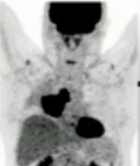 Am A
FDG2+
Boost 74 Gy
N=75
RCT
Ind. CT
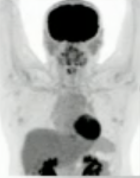 R1:1
FDG2-
Std RCT 66 Gy
2 cycles
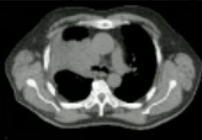 RECIST
1.1
NSCLC
Stratification :
IMRT/3D RT
Am B
FDG2
No decision
RCT
Std RCT 66 Gy
Ind. CT
N=75
2 cycles
Primary End PointLCR
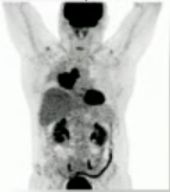 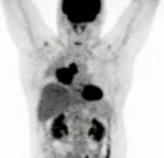 From 2018 : amendment made for use of durvalumab maintenance
G. Zalcman et al., ESMO® 2023, Abs. #1291O
Etude RTEP IFCT-1401
Résultats d’efficacité
SSP par revue centralisée
Survie Globale
Boost : mSSP = 20,3 mois [IC95% : 13,0-27,9]
Boost : mSG= NA [95% CI : 40,8-NA]
Contrôle : mSG= 43,3 mois [IC95% : 31,9-NA]
Contrôle : mSSP = 12,0 mois [IC95% : 9,3-21,8]
Product-Limit Survival Estimates
With Number of Subjects at Risk
Product-Limit Survival Estimates
With Number of Subjects at Risk
SG
SSP
Tps(mois)
Tps (mois))
G. Zalcman et al., ESMO® 2023, Abs. #1291O
Etude RTEP IFCT-1401
Conclusion
Étude non comparative mais qui confirme qu’un boost jusqu’à 74 Grays est faisable sur la base d’un pet scanner en cours de radiothérapie.

Pas de toxicité aiguë rapportée notamment au niveau cardiaque, œsophagienne ou pulmonaire grâce aux techniques moderne de délivrance de doses.

Le pet scanner en cours de radiothérapie pourrait permettre de personnaliser le traitement.
G. Zalcman et al., ESMO® 2023, Abs. #1291O